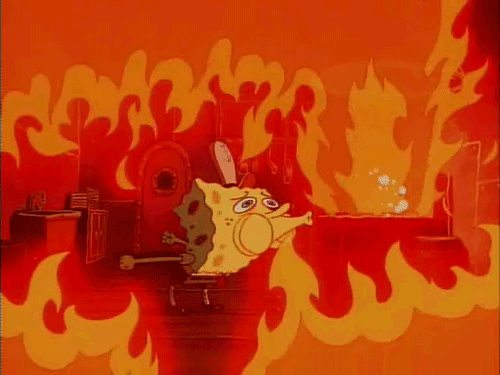 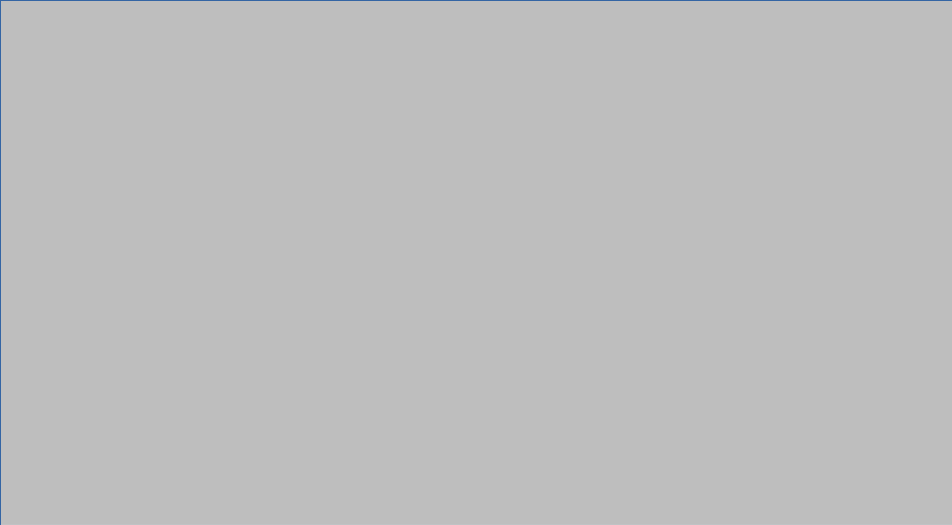 DevOps és SRE
Avagy hogyan nyújtsunk szolgáltatást akkor is, amikor ég a ház
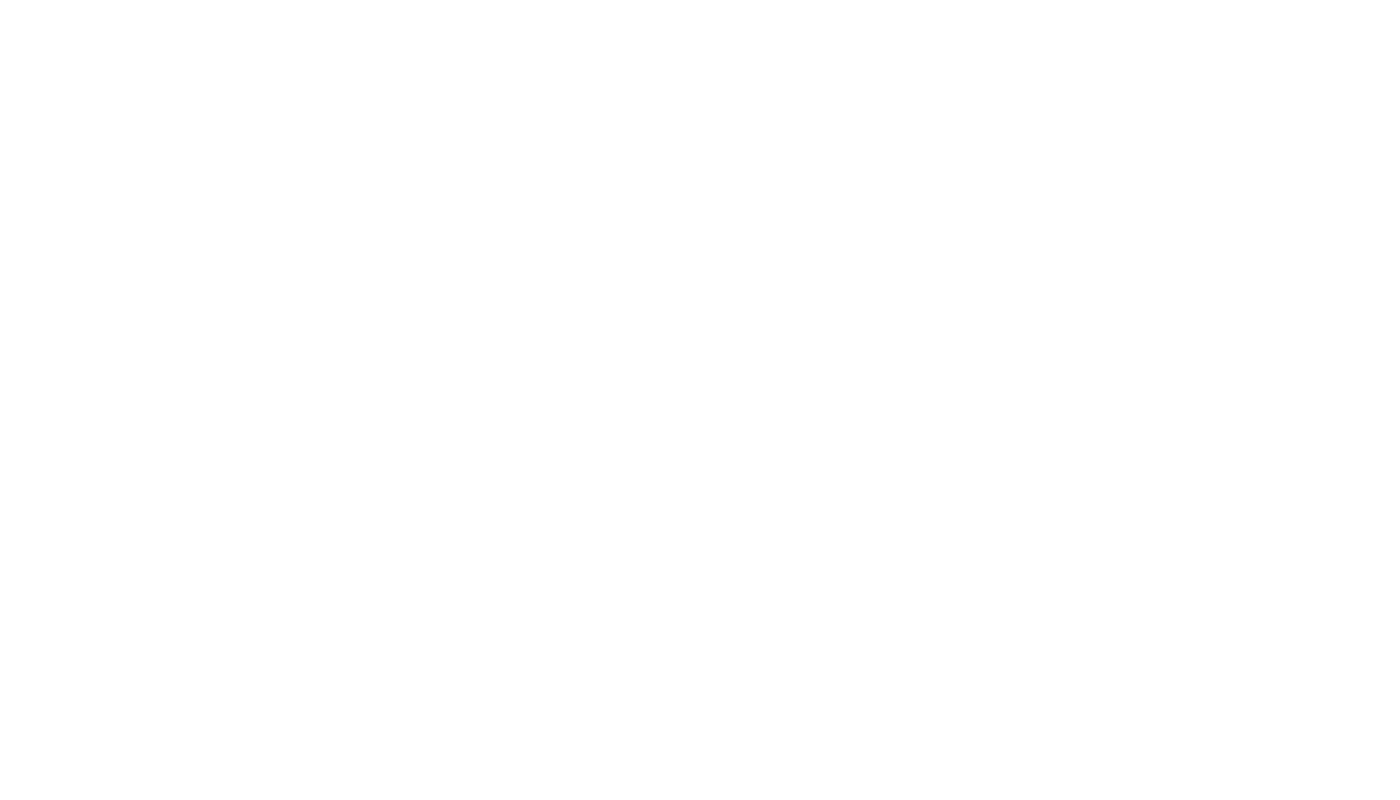 © RisingStack, Inc. 2019 | RisingStack® is a registered trademark of RisingStack
[Speaker Notes: Ki fejleszto, ki IT/OPS, ki rendszergazda, ki DevOpsos? Ki szerint nincs ertelme a DevOps-os megnevezesnek?]
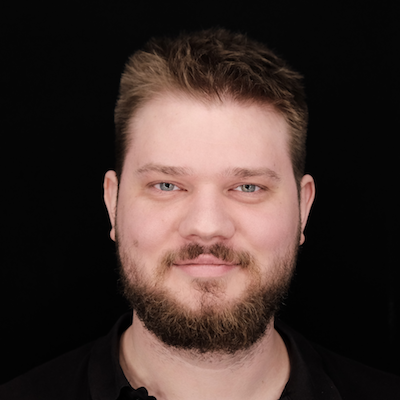 $ whoami
Former developer, now CEO @ RisingStackhttps://blog.risingstack.comDistributed TracingInfrastructure & SRE consulting
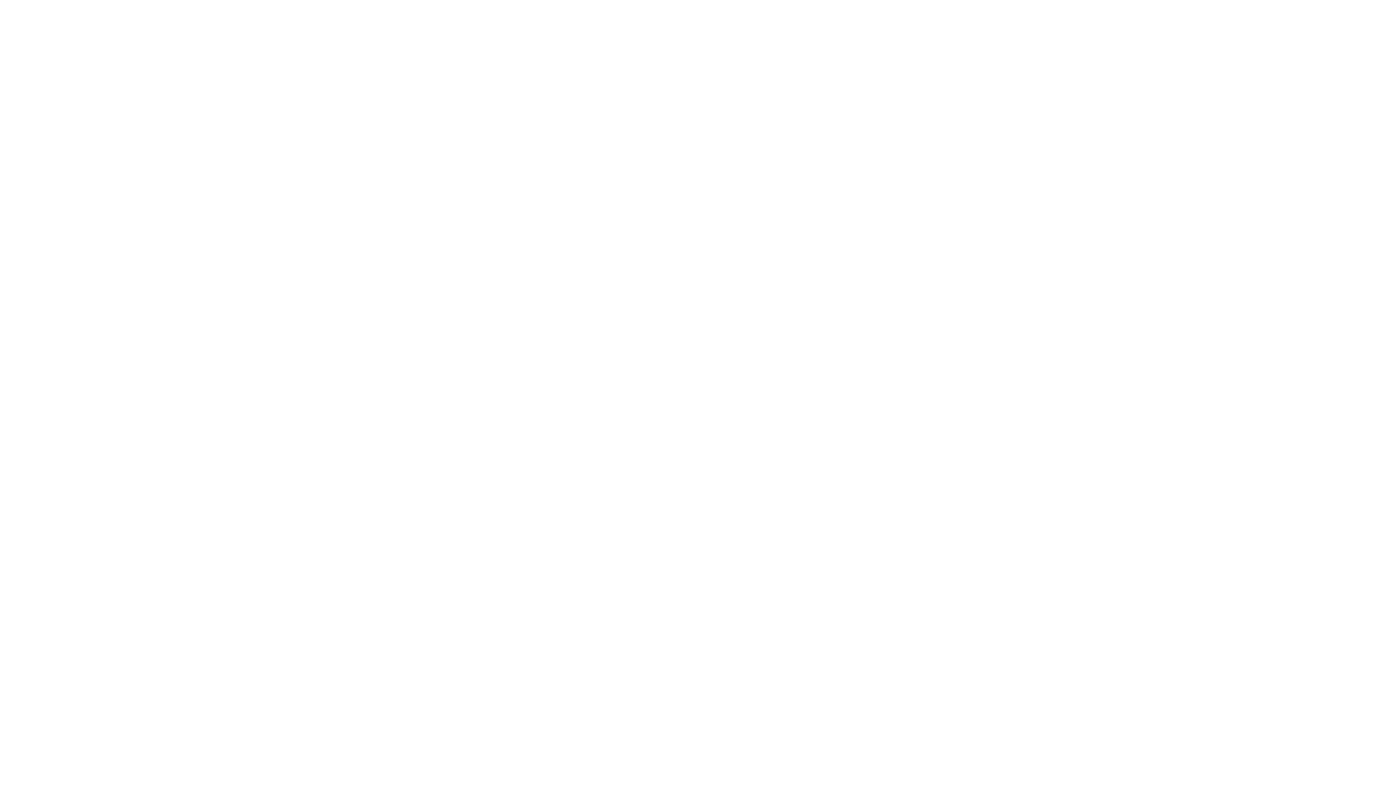 Miről lesz szó?
Mi az a DevOps?Mik a sikeres DevOps alappillérei?Mi az 1. lépés?Site Reliability Engineering
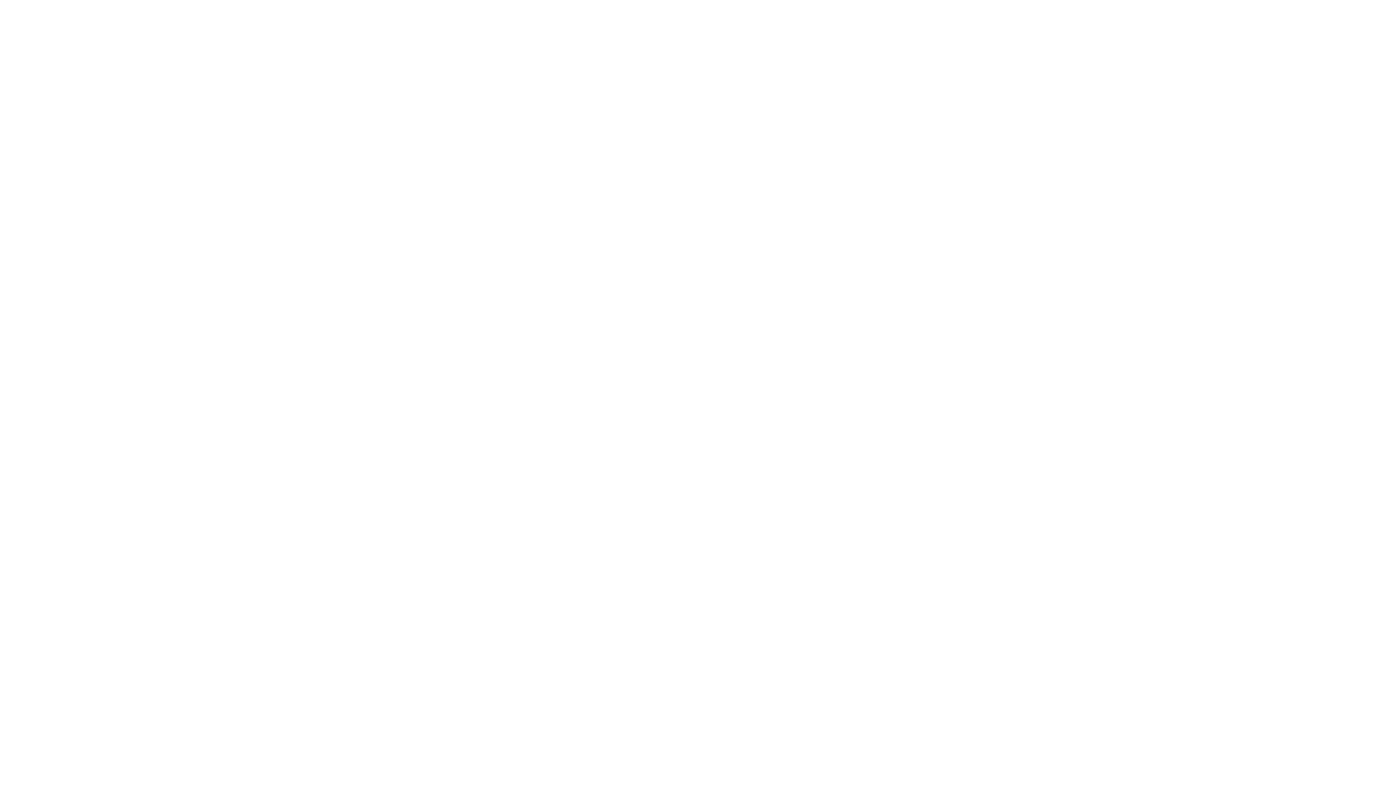 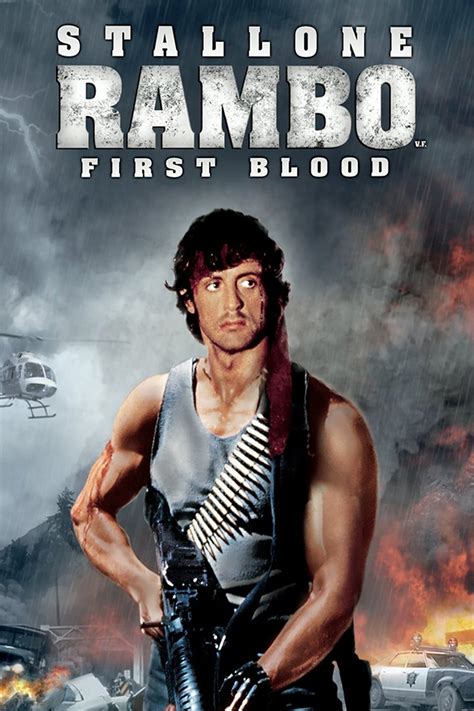 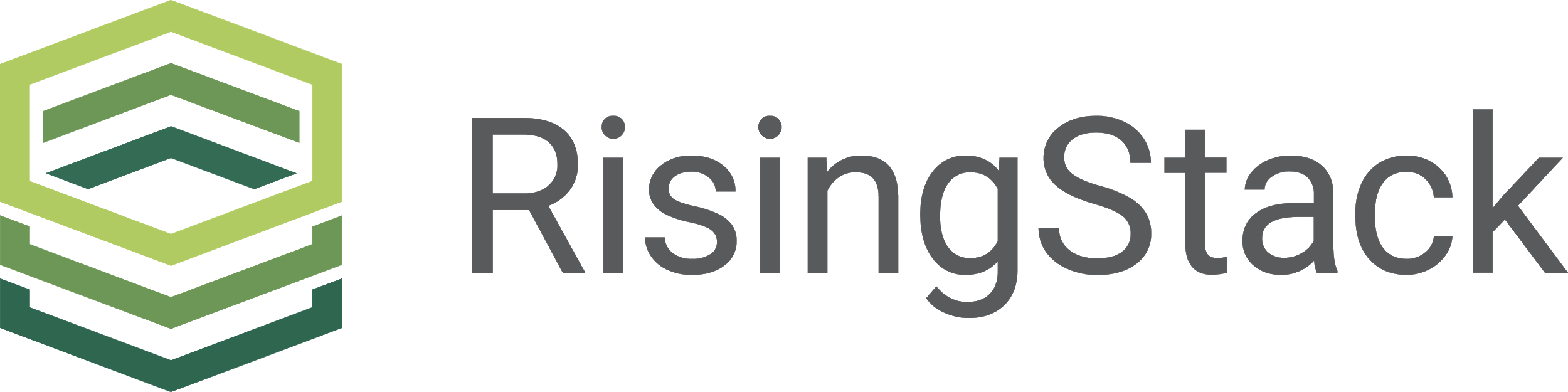 [Speaker Notes: Culture not technologies and not a role]
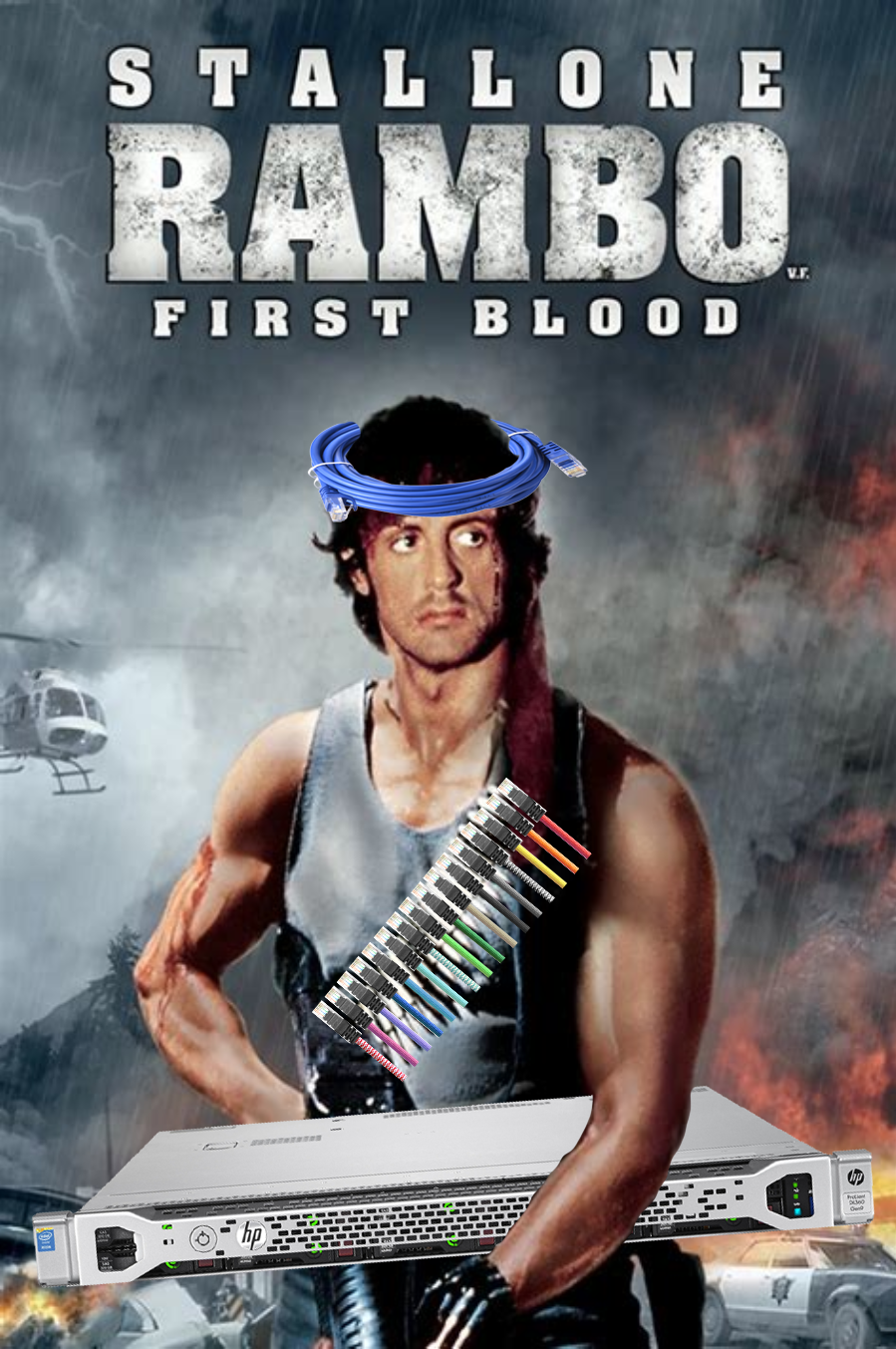 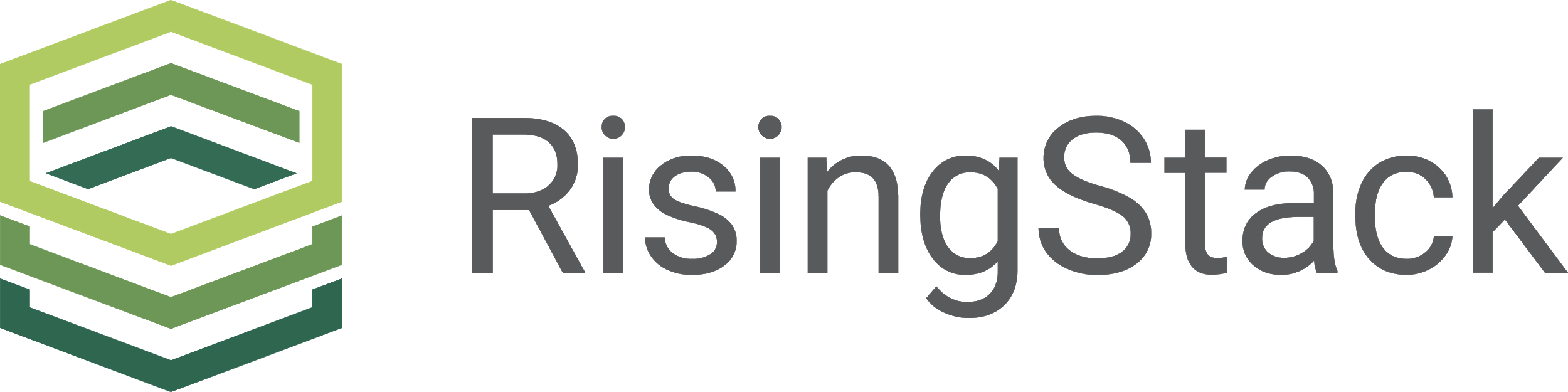 [Speaker Notes: Culture not technologies and not a role]
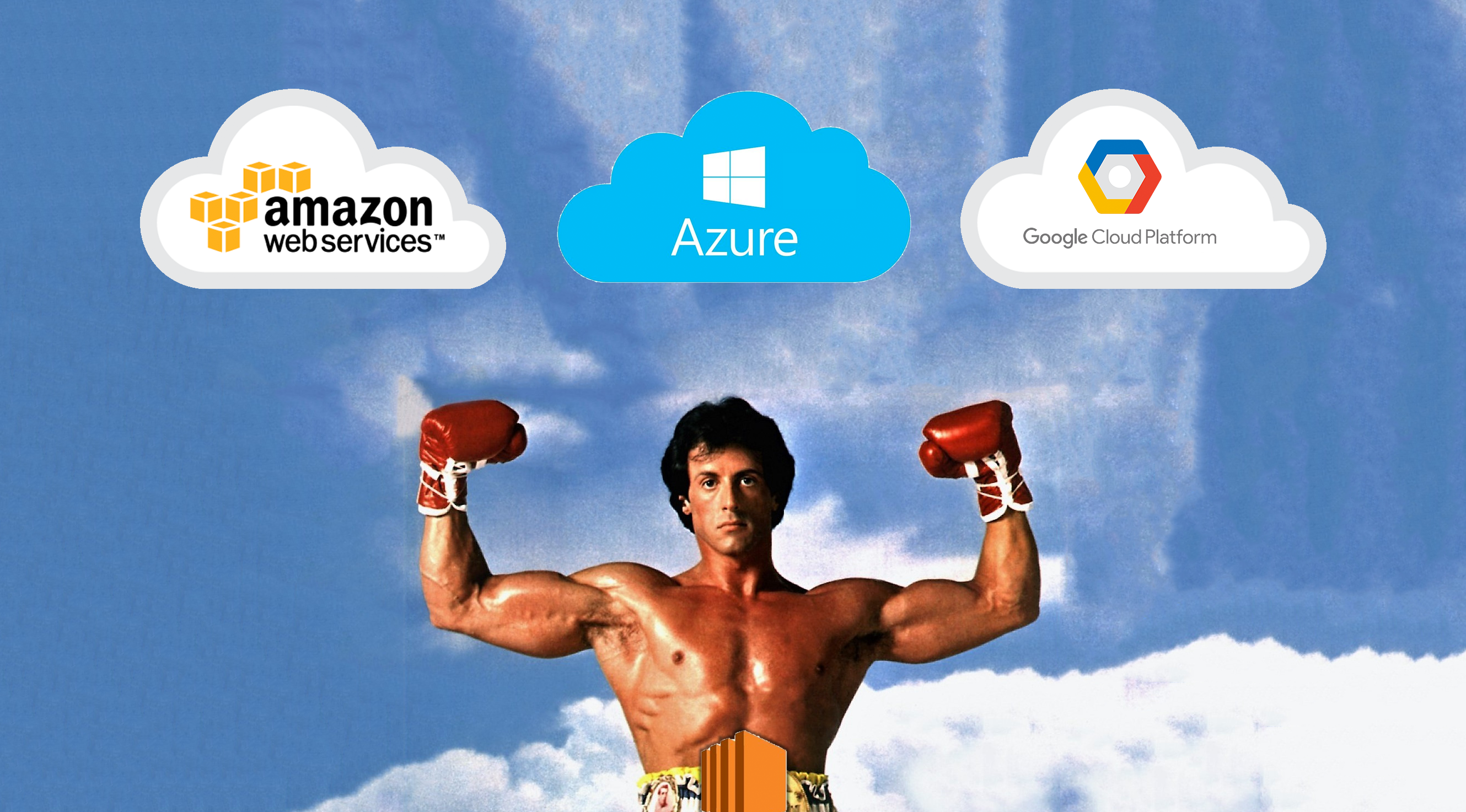 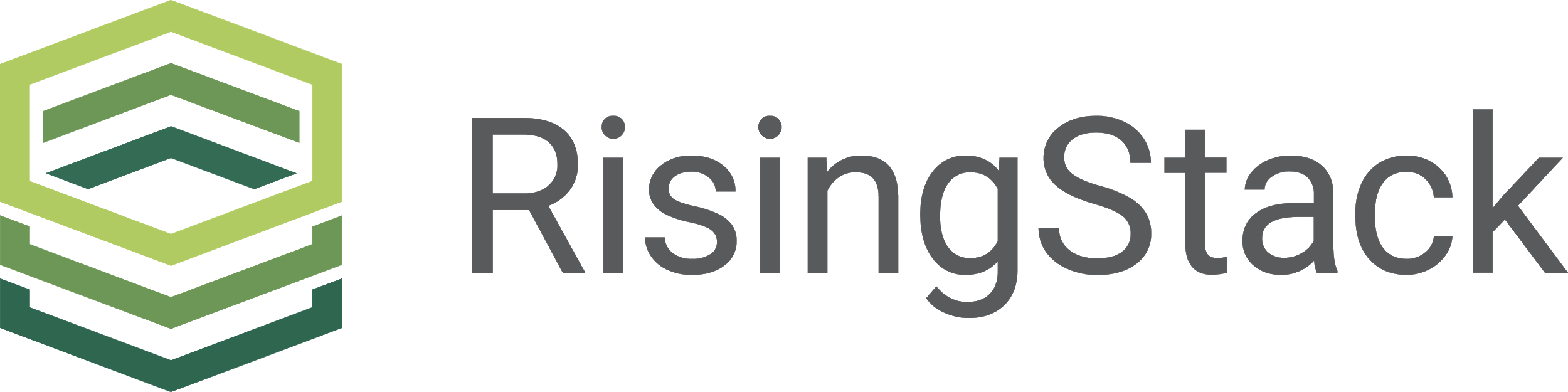 [Speaker Notes: Culture not technologies and not a role]
Mi a DevOps?
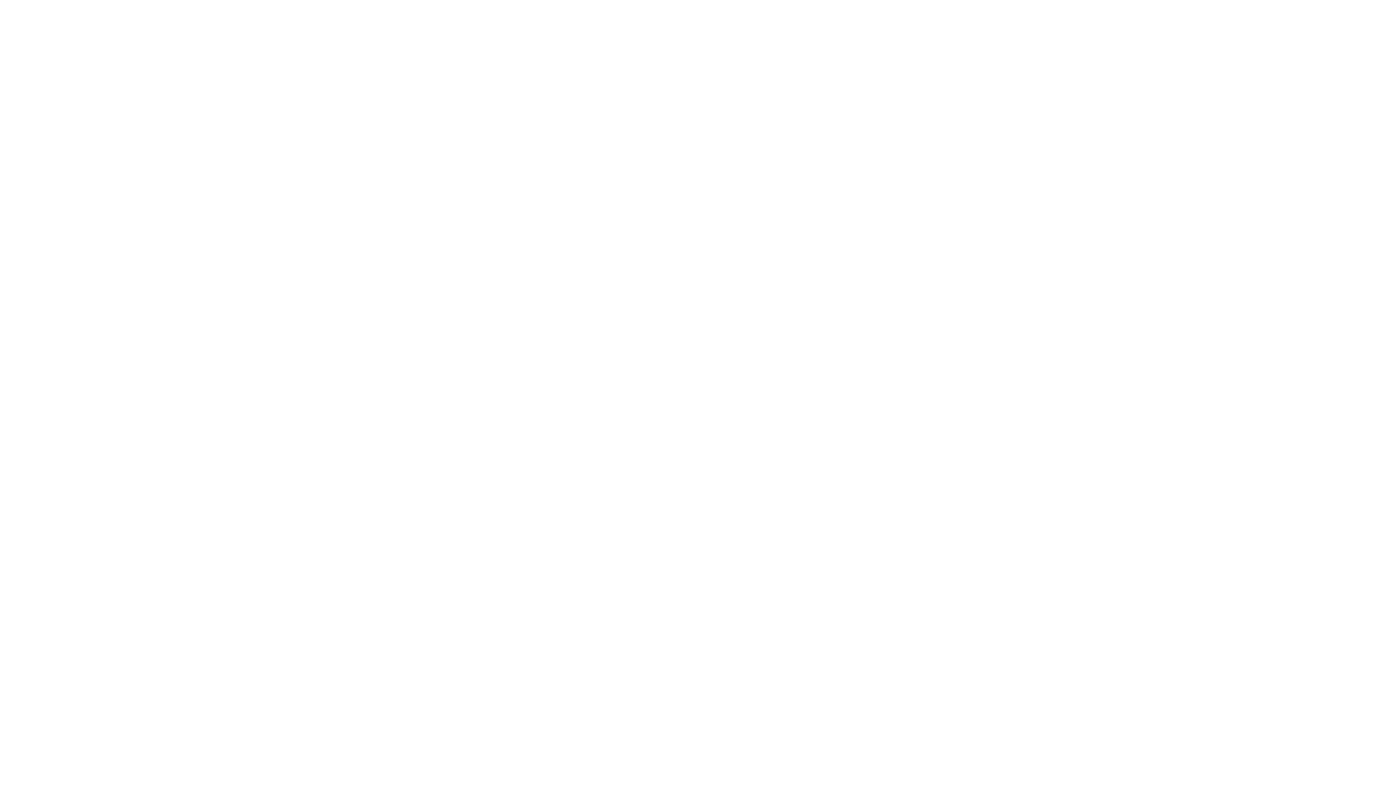 Kultúra
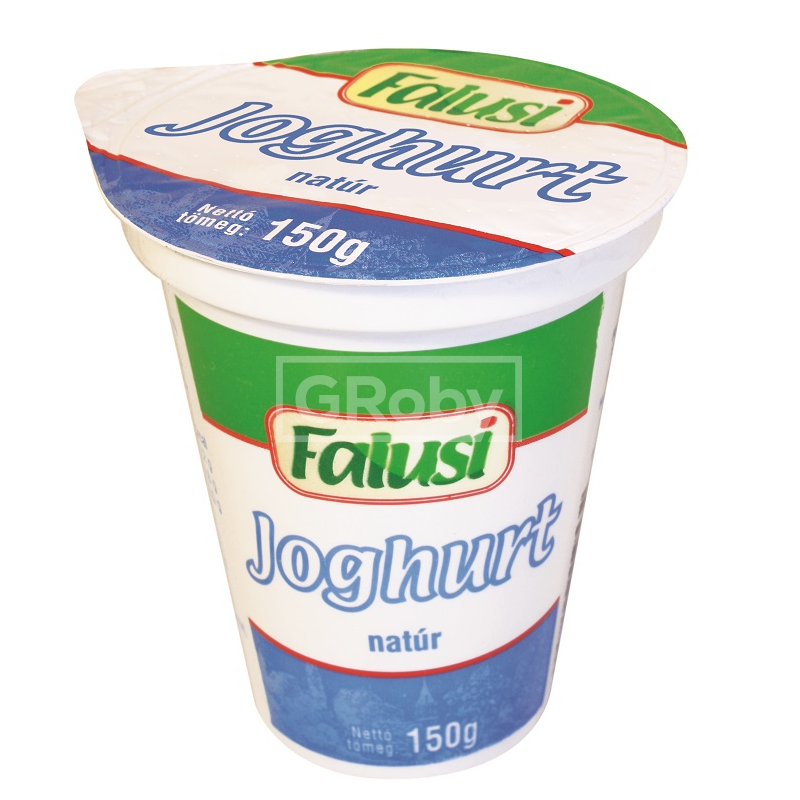 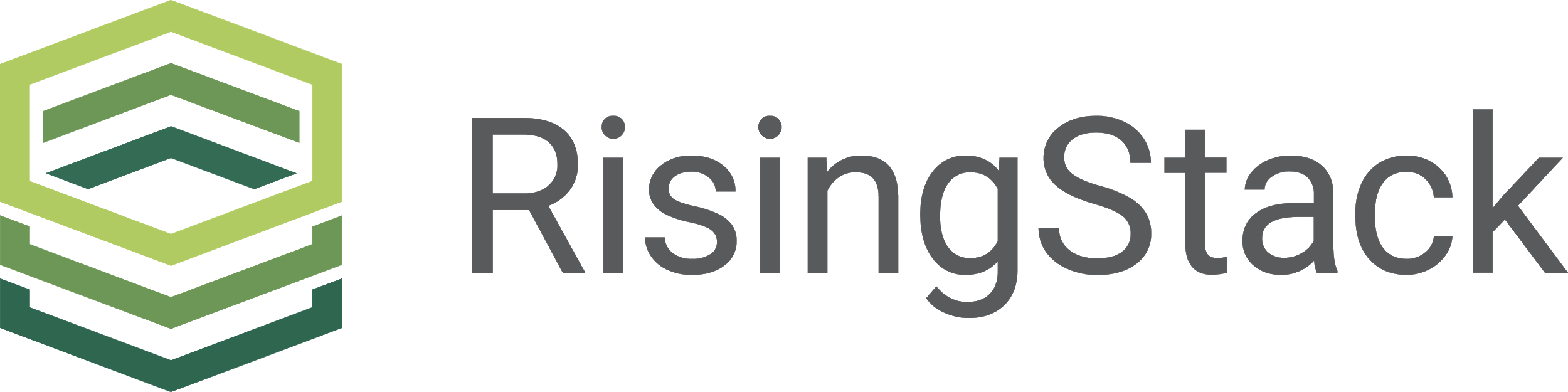 [Speaker Notes: Culture not technologies and not a role]
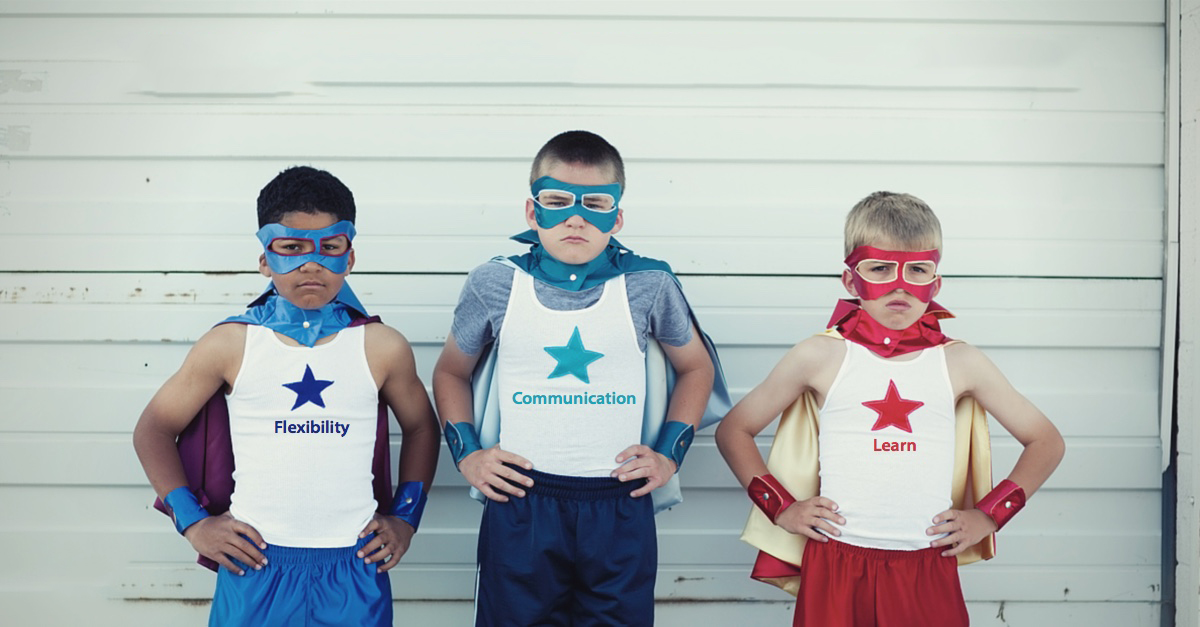 DEVOPS KULTURA
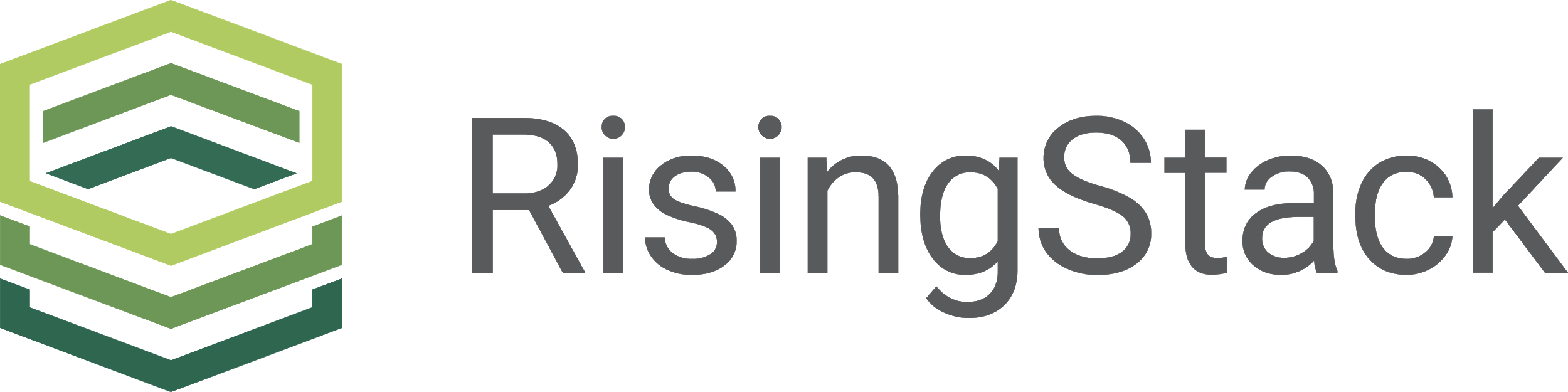 [Speaker Notes: Culture not technologies and not a role]
Mik a sikeres DevOps alappillérei?
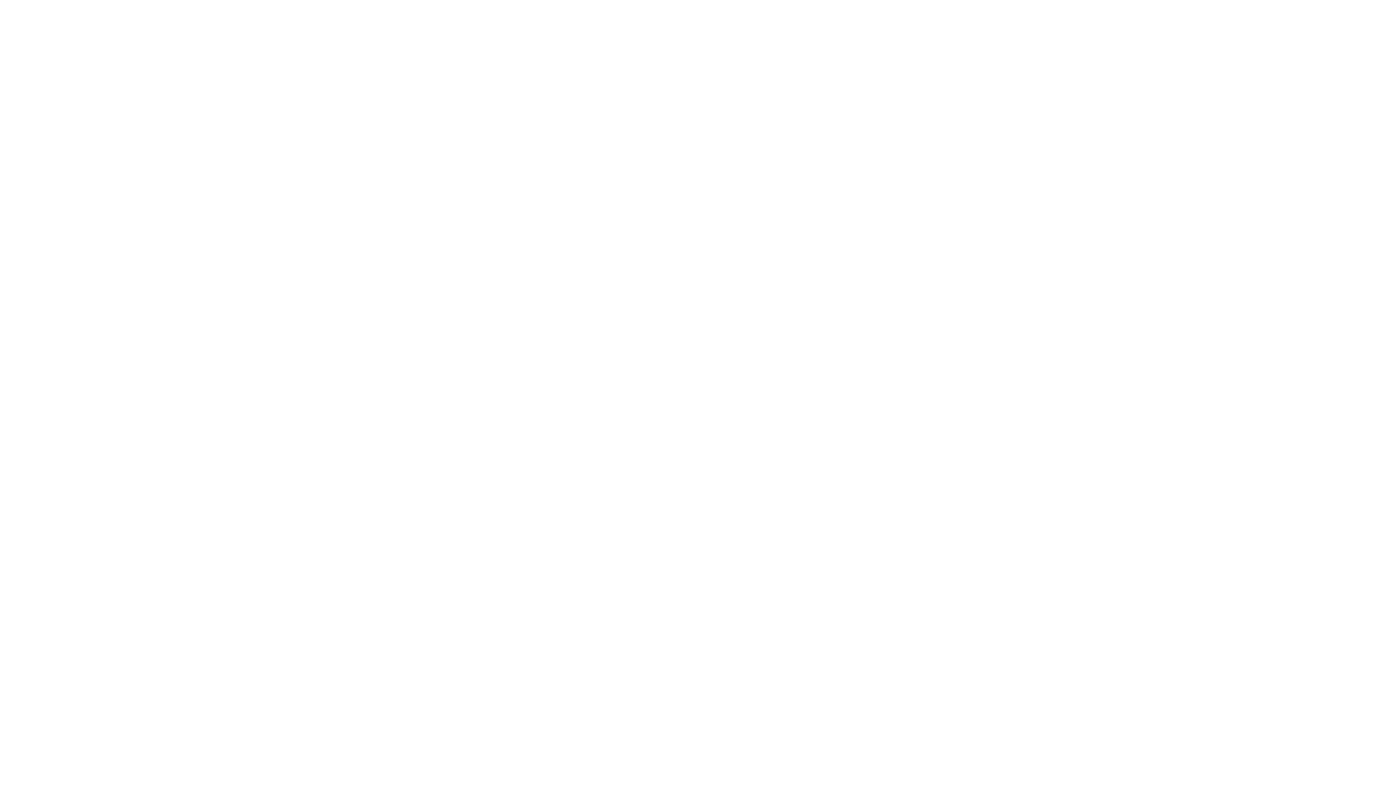 A hiba a normális működés része
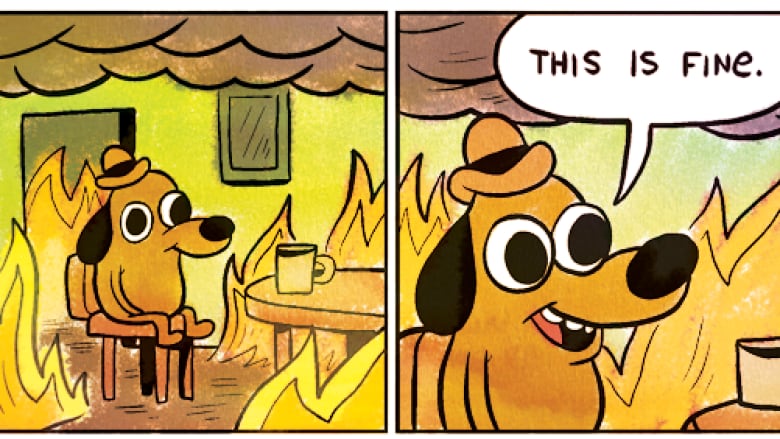 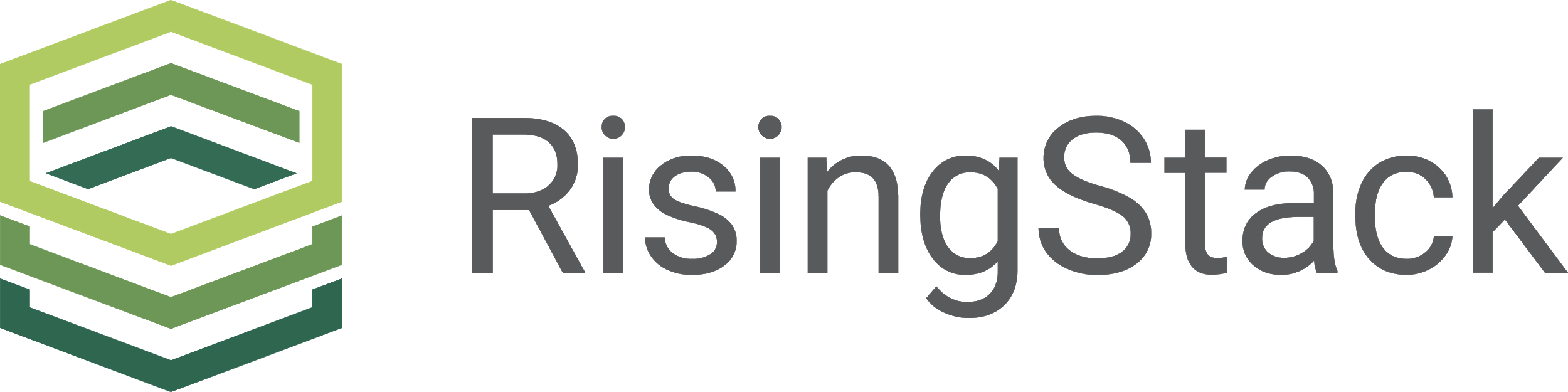 [Speaker Notes: Ugy kell megirnunk a rendszerelemeket, hogy fel legyenek arra keszitve, hogy mas elemek eppen nincsenek jelen. A pl: UI ne torjon csak azert mert nincs mogotte a szerver.

Accept failure as normal 
SREs embrace risk[4]
SRE quantifies failure and availability in a prescriptive manner using SLIs and SLOs[5]
SRE mandates blameless post mortems[6]]
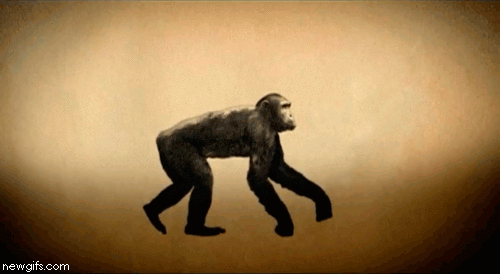 Folyamatos változás
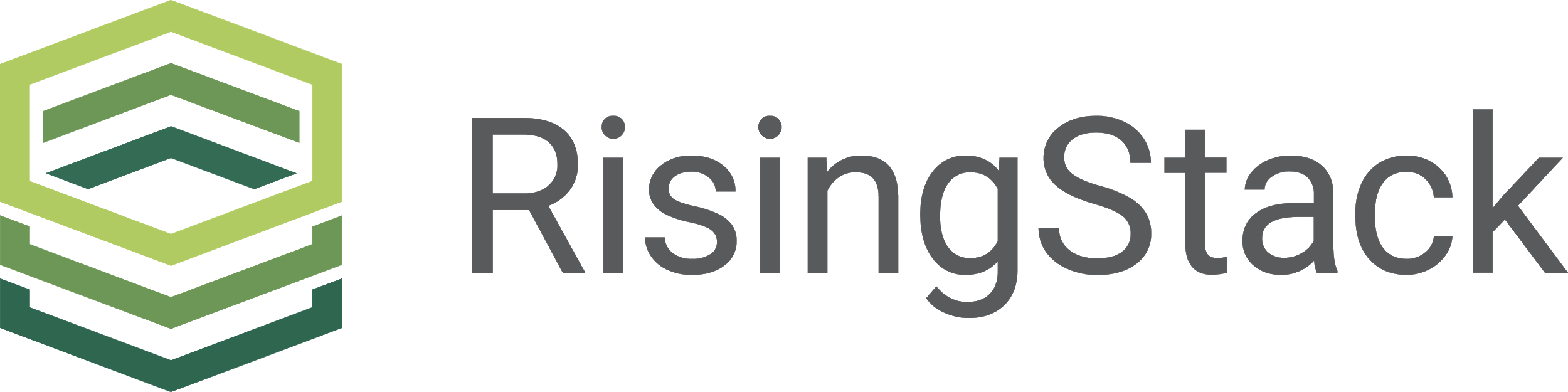 Folyamatos változás
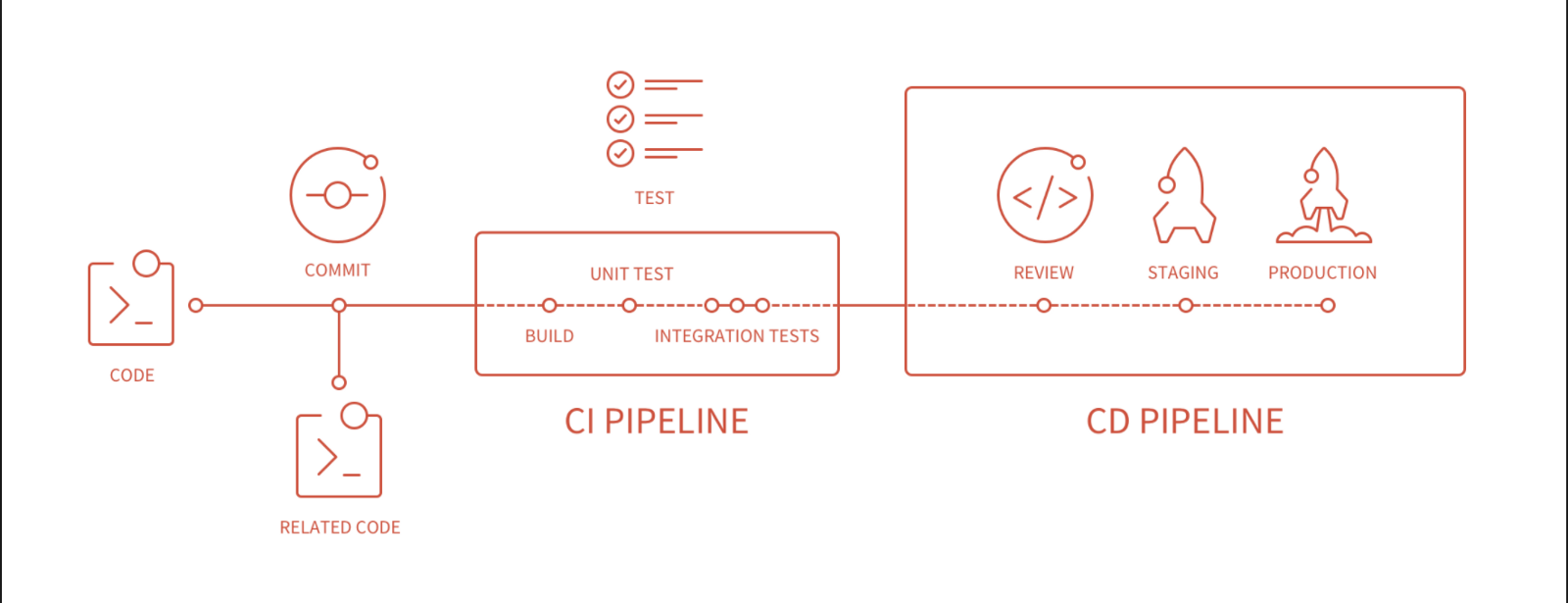 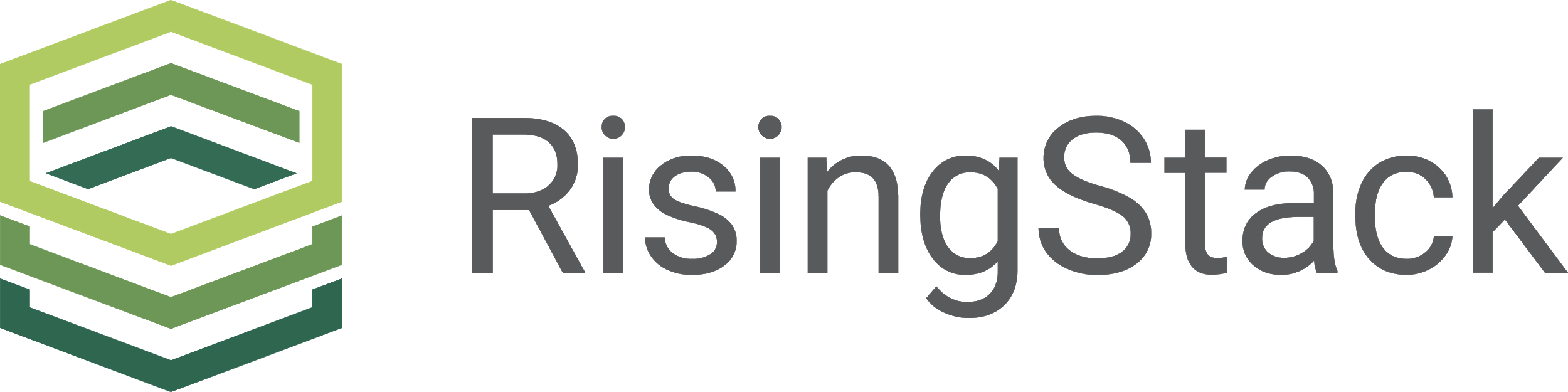 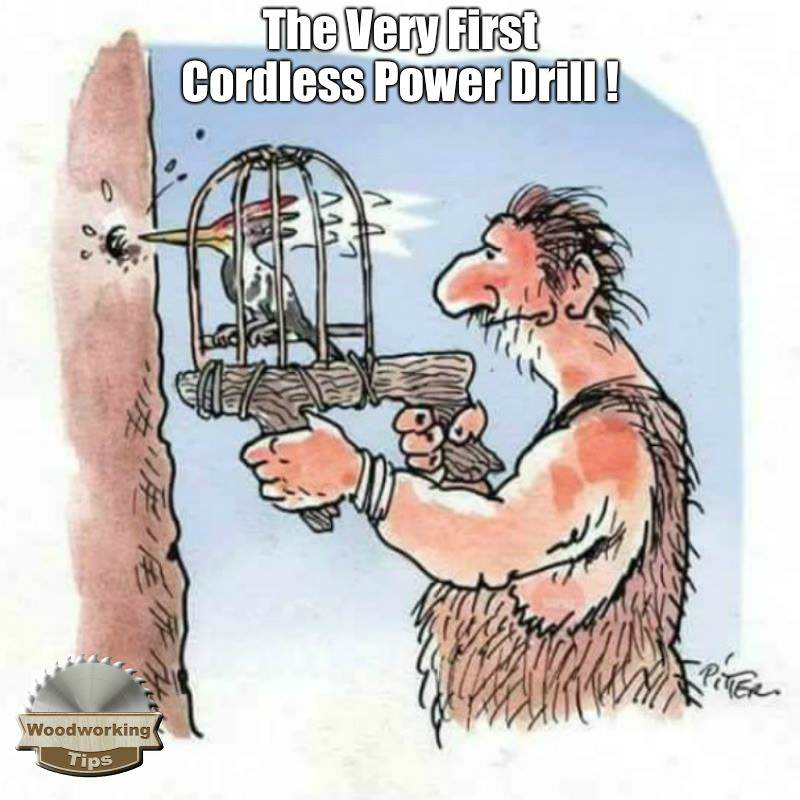 Tooling és automatizálás
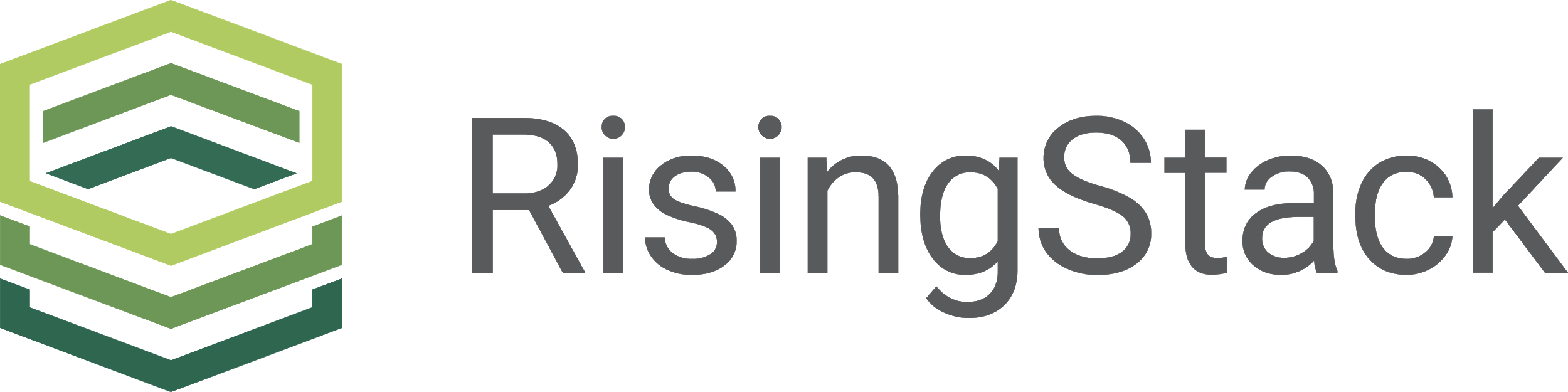 [Speaker Notes: Leverage tooling and automation
SREs have a charter to automate menial tasks (called "toil") away[7]]
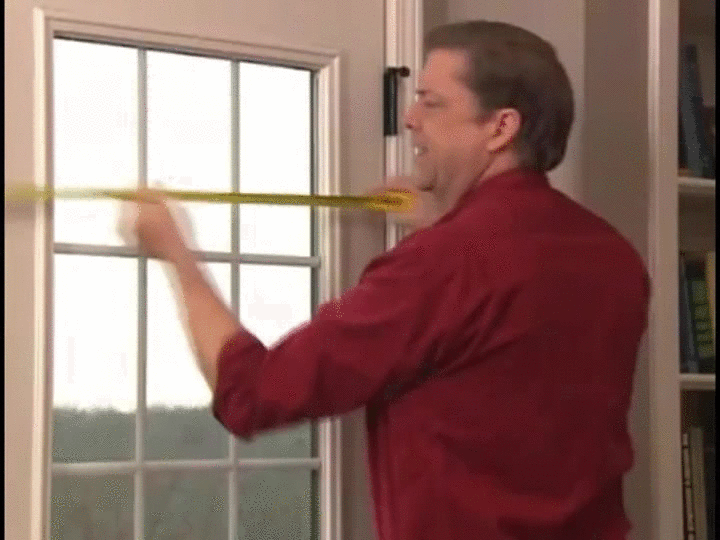 Mérjünk mindent!
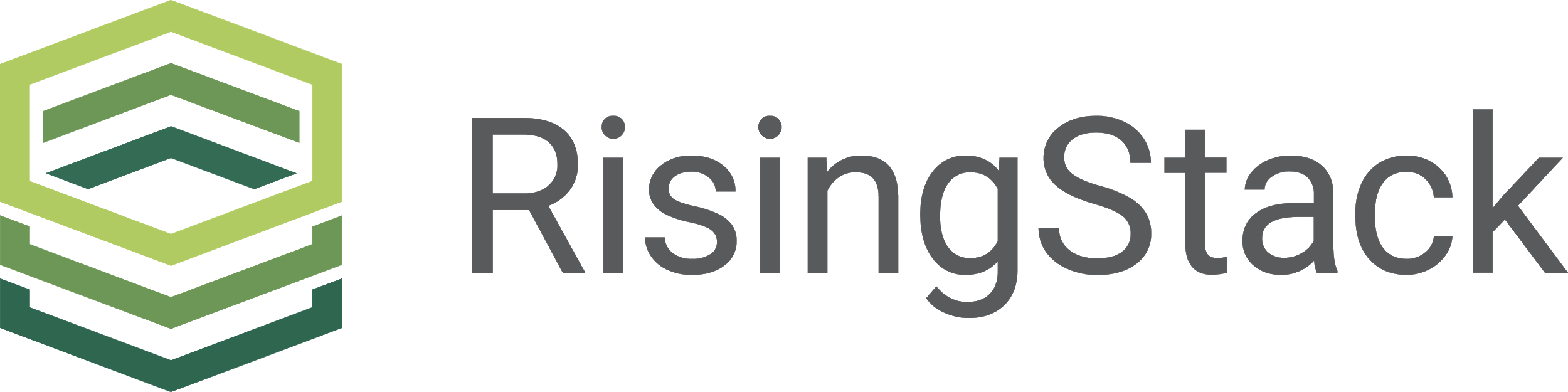 [Speaker Notes: CPU, Memoria, Disk usage altalabn, de kell frontend is, hogy ne felhasznalo hivjon fel, hanem sajat magunk kapjuk a stack trace-t, vagy lassuk, hogy hanyan jutnak el az online boltunkban a checkout-ig, es utana hanyan fizetnek.
Measure everything
SRE defines prescriptive ways to measure values[8]
SRE fundamentally believes that systems operation is a software problem]
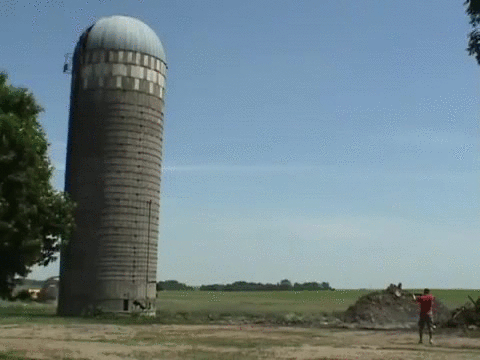 Silók csökkentése
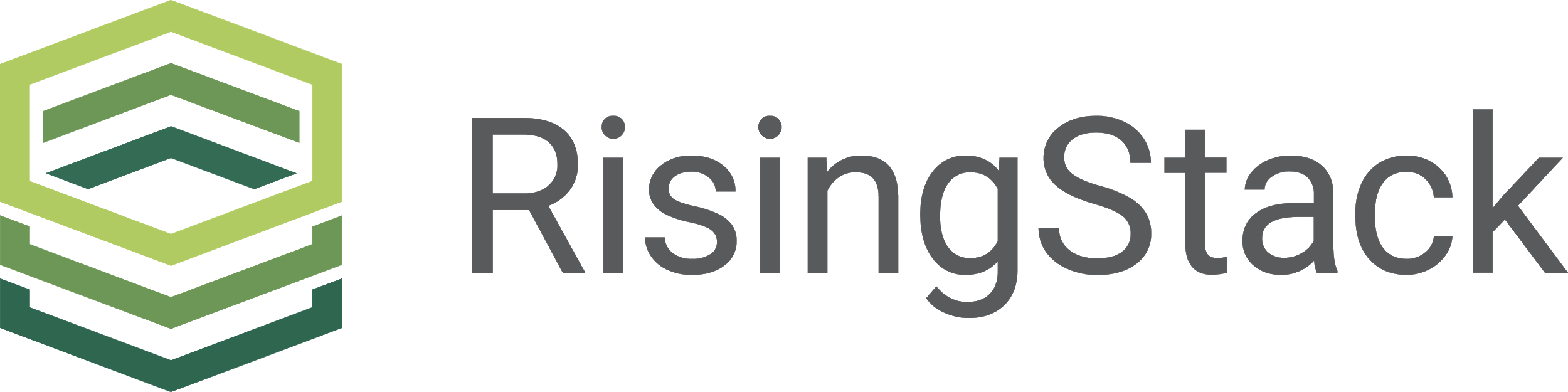 [Speaker Notes: Reduce organizational silos 
SRE shares ownership with developers to create shared responsibility[3]
SREs use the same tools that developers use, and vice versa]
Organizing around Business Capabilities
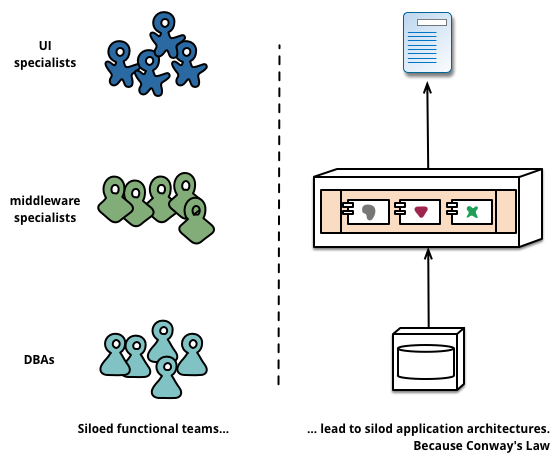 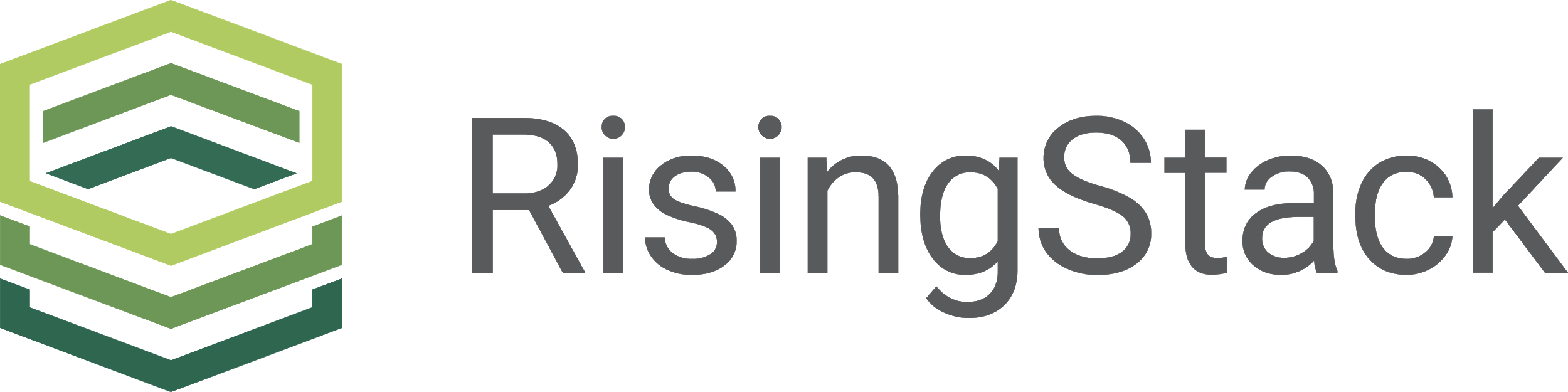 Picture: https://martinfowler.com/articles/microservices.html
[Speaker Notes: Hogyan tudjuk elerni, hogy egy olyan szervezetunk legyen, ami ezen 5 alappiller menten dolgozik]
Cross functional teams
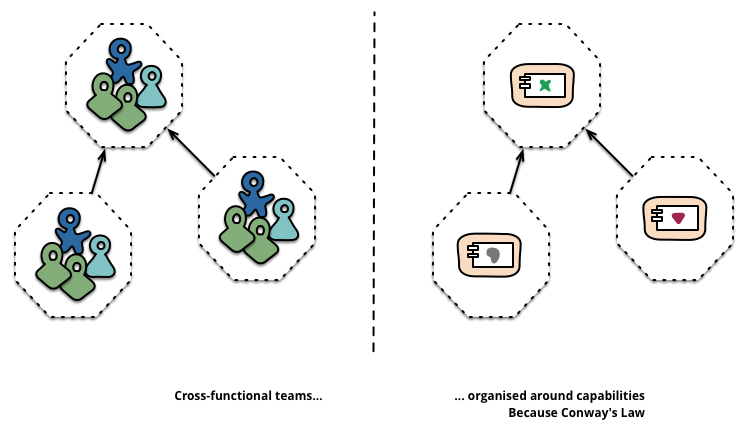 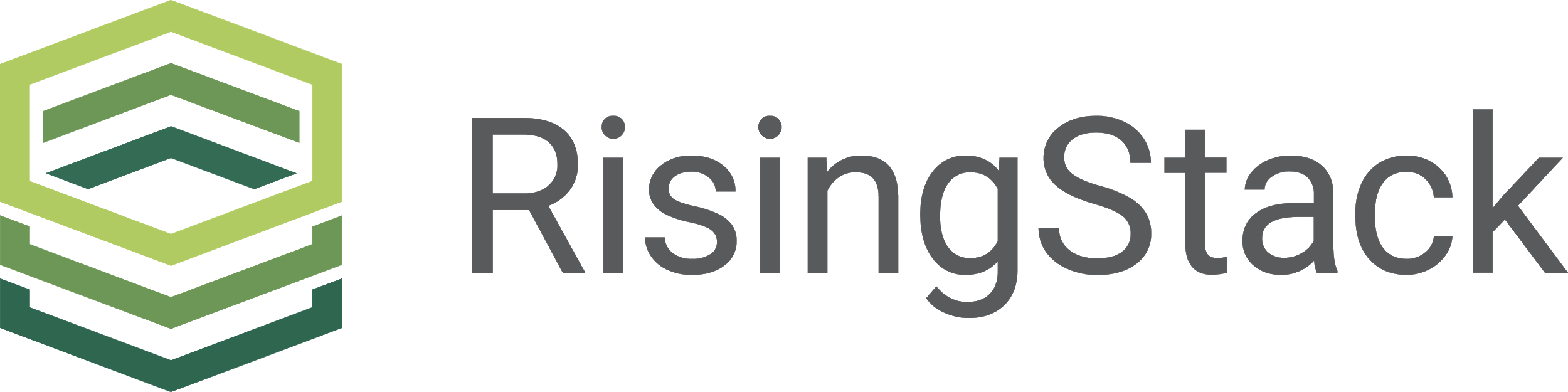 Picture: https://martinfowler.com/articles/microservices.html
[Speaker Notes: A lényeg a kommunikáció, nem a technológia]
Site ReliabilityEngineering
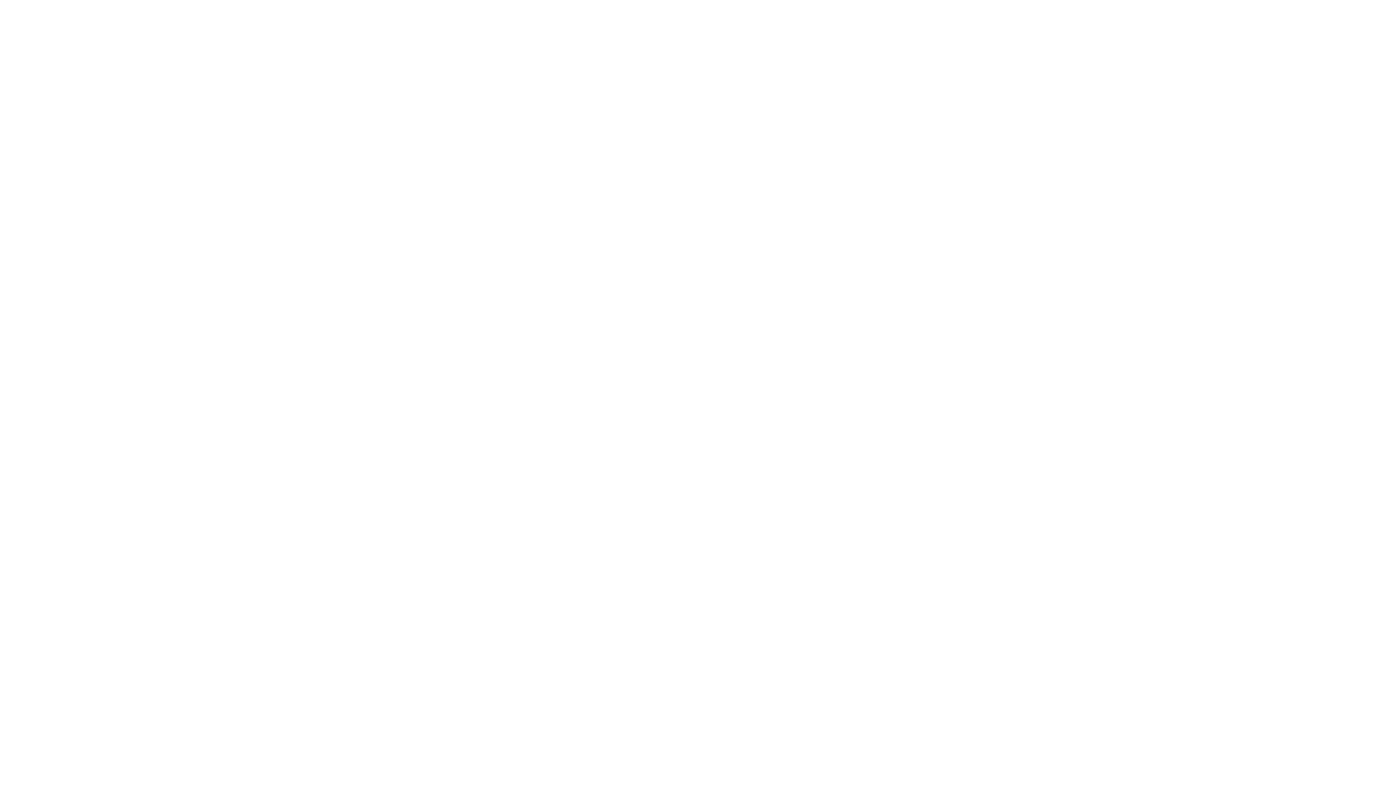 [Speaker Notes: Google-nel alakult ki, az elso alappiller munkakori leirassa emelesevel]
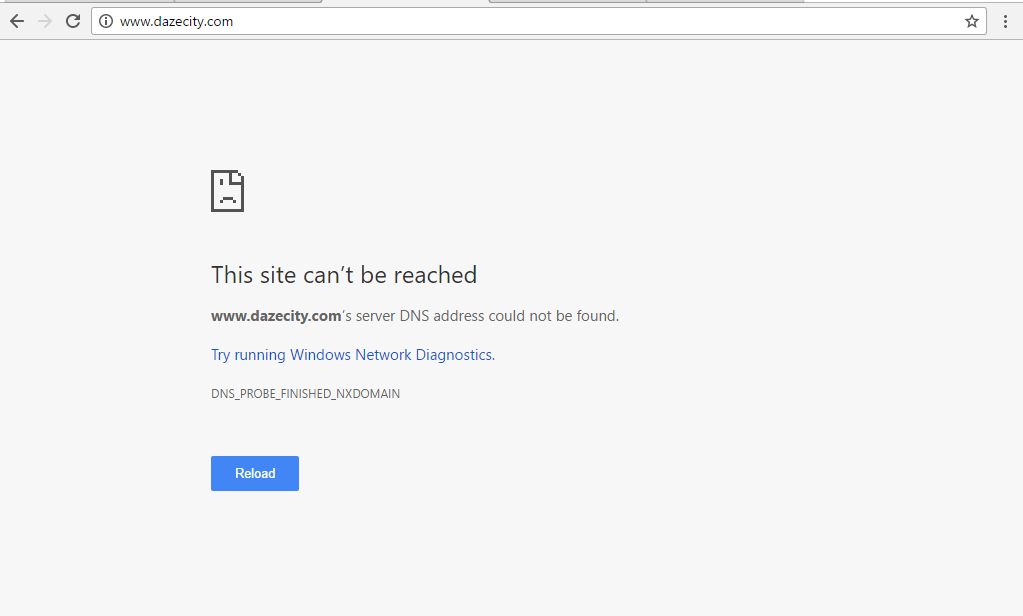 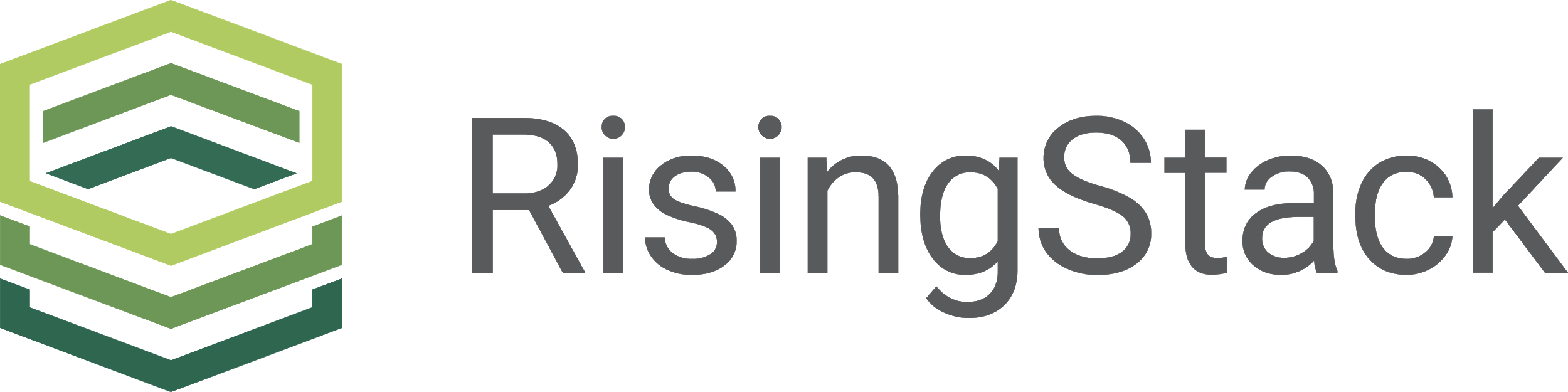 Elosztott rendszer
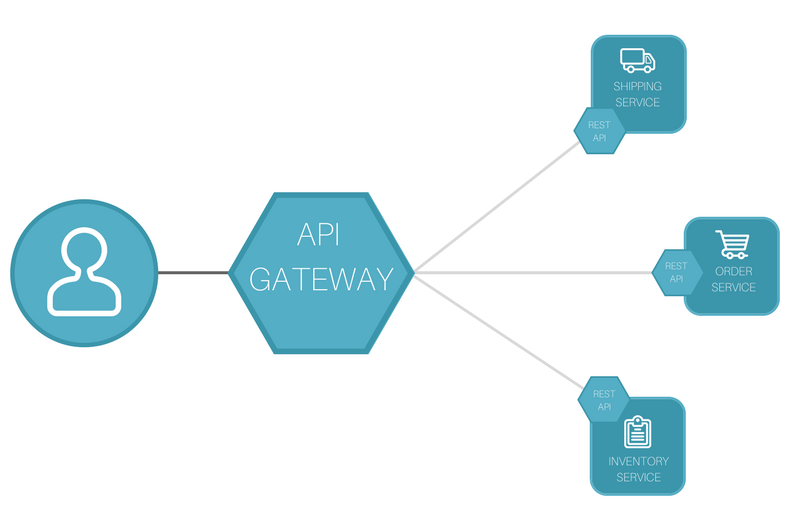 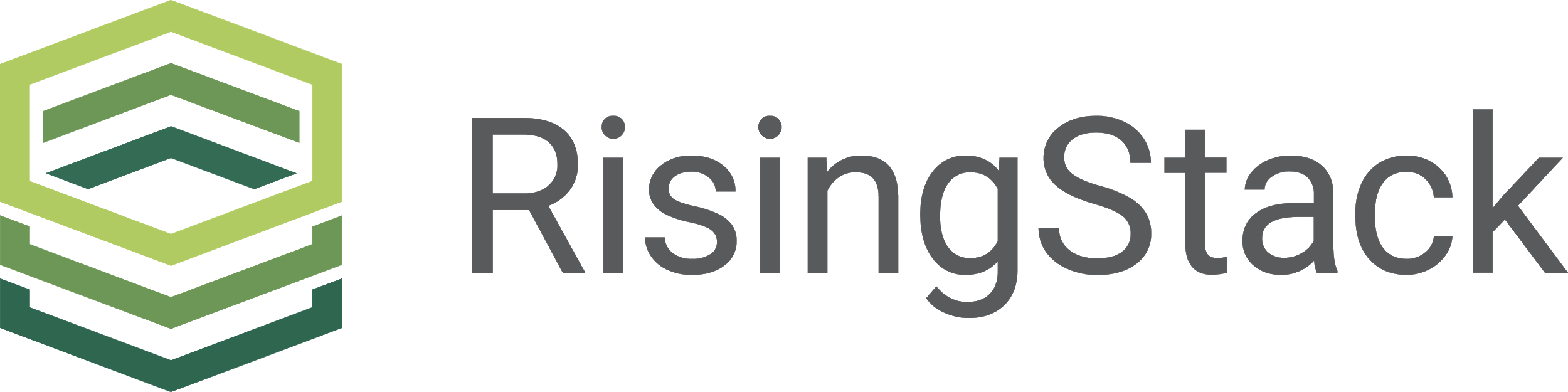 Elosztott rendszer
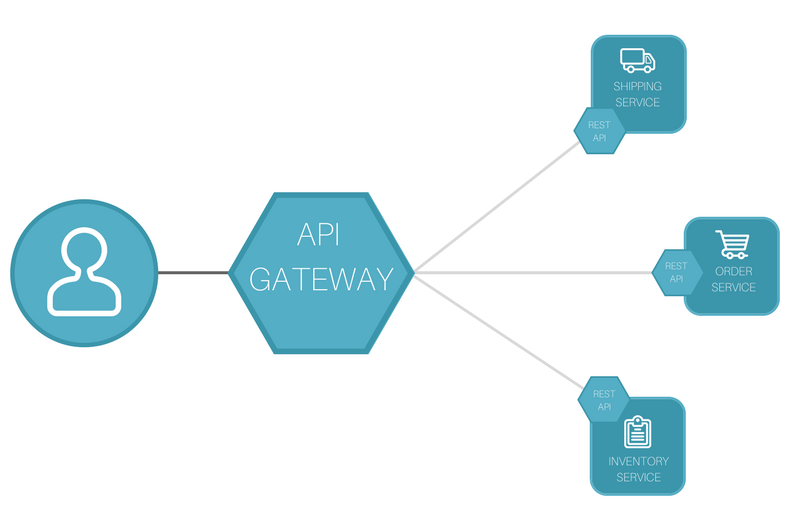 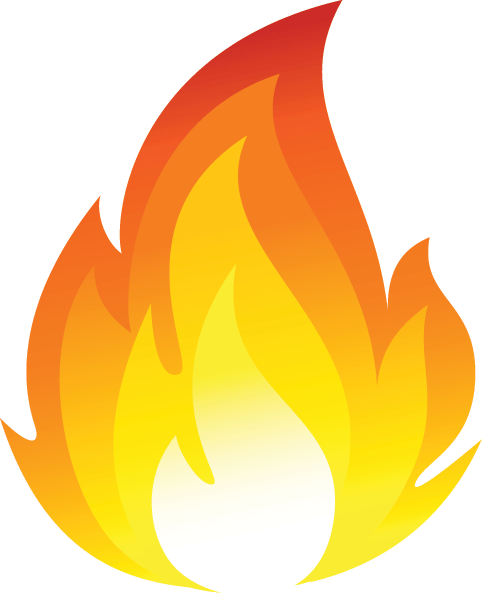 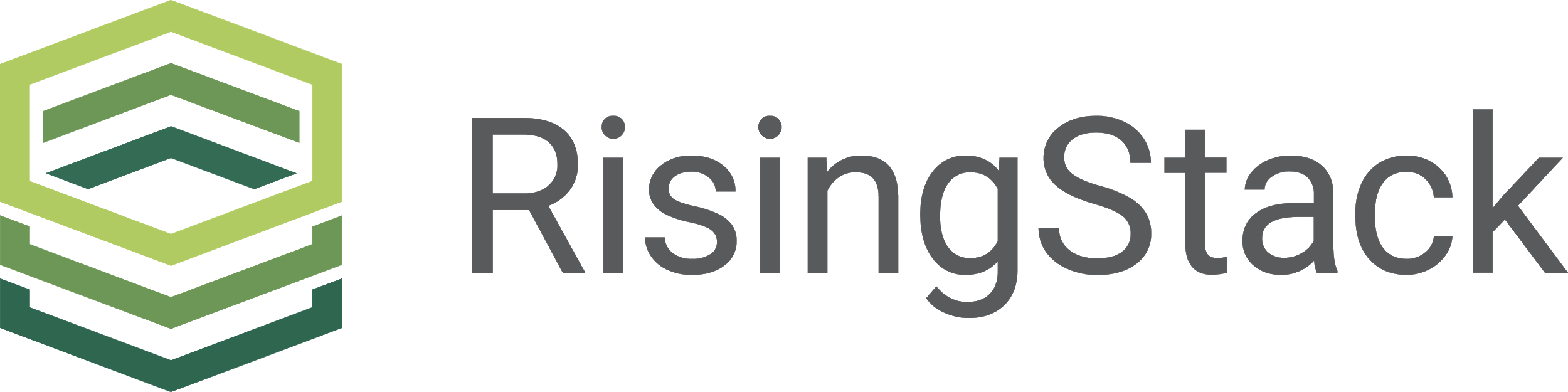 Cache
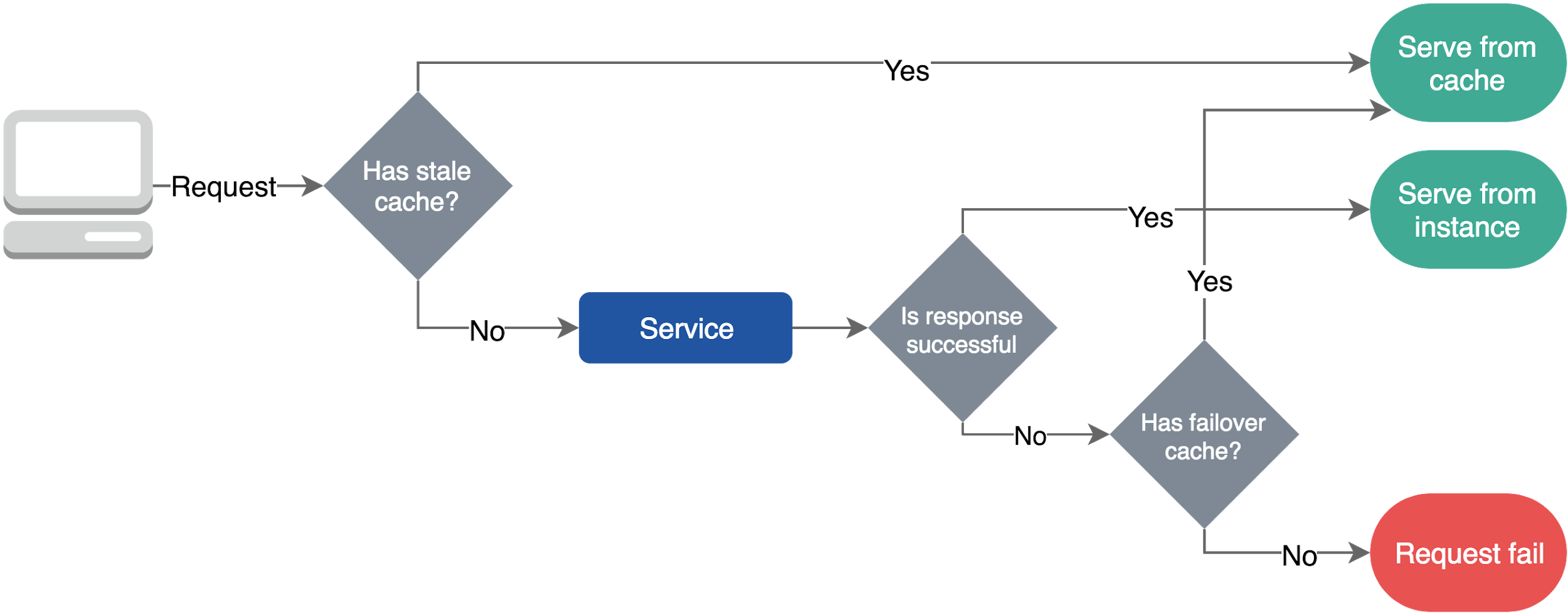 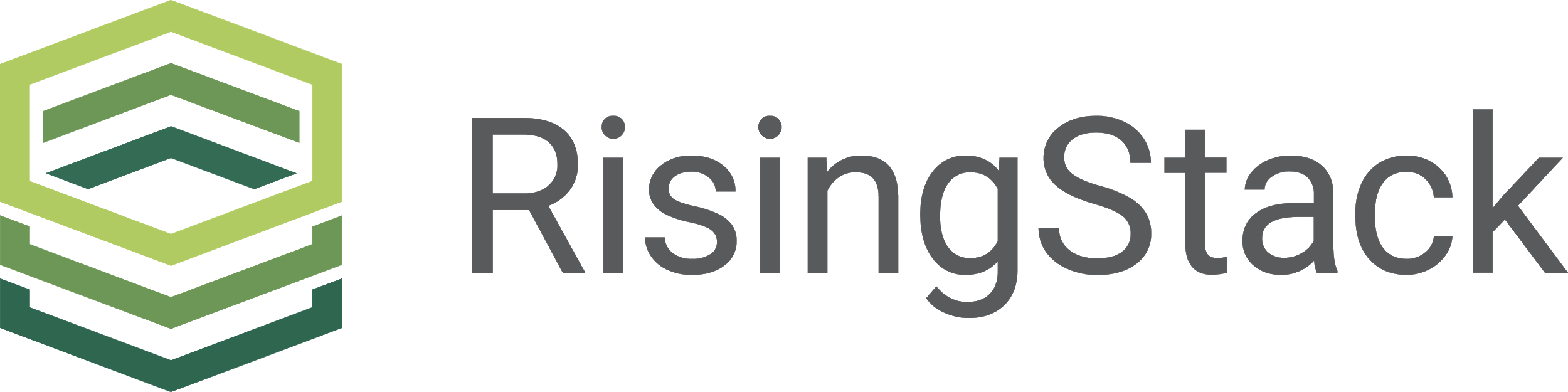 Retry logic
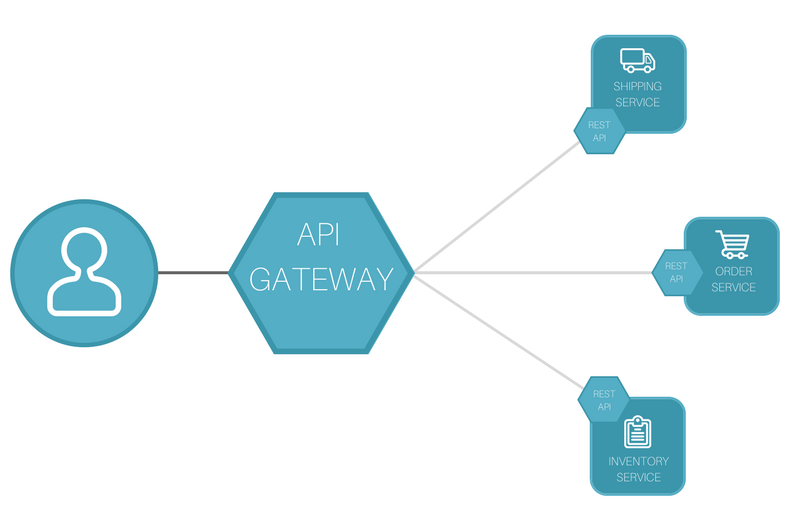 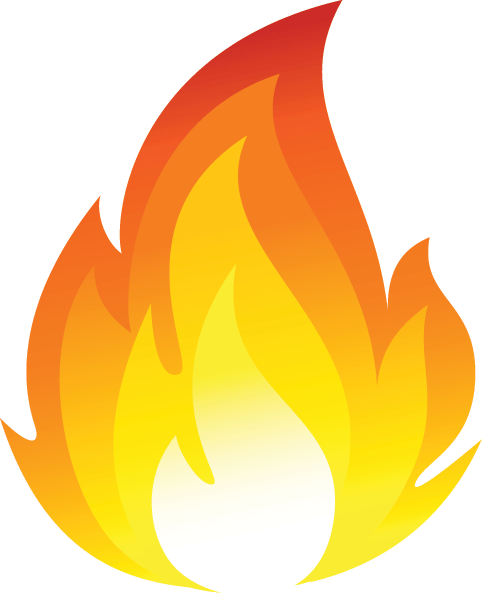 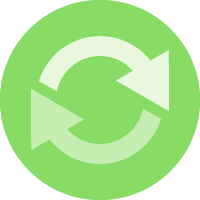 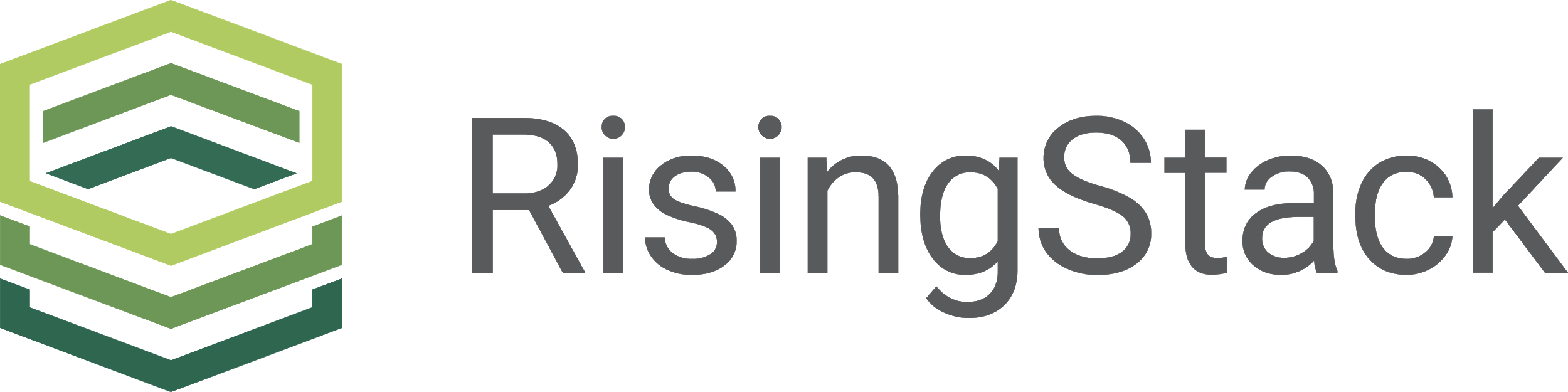 Circuit Breaker
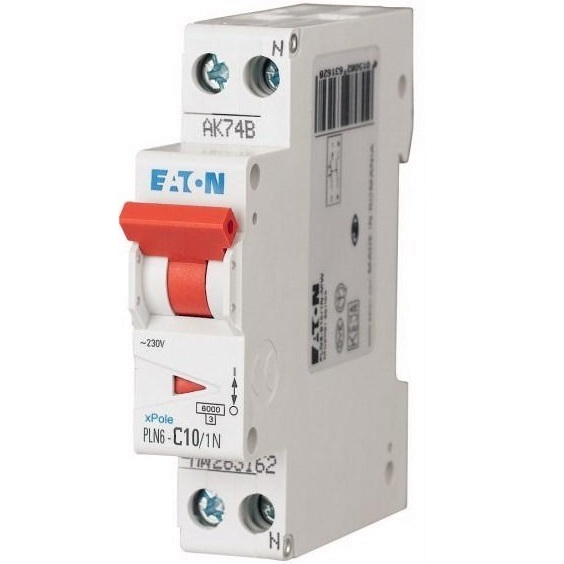 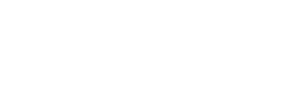 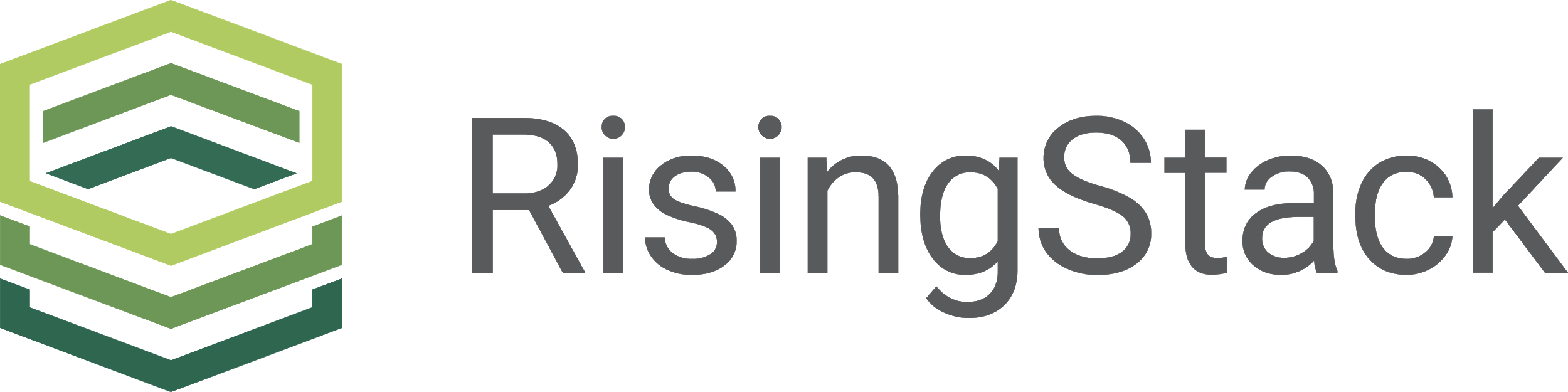 [Speaker Notes: Vegere: A stabil rendszer is törik, csak máshogy]
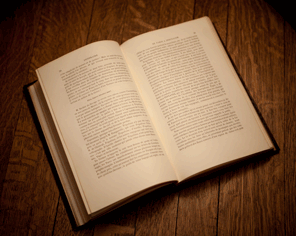 Olvasnivaló
The Phoenix Project by Gene Kim, Kevin Behr, George SpaffordDevOps Cookbookby Gene KimSite Reliability Engineering By Betsy Beyer, Chris Jones, Jennifer Petoff and Niall Richard Murphy
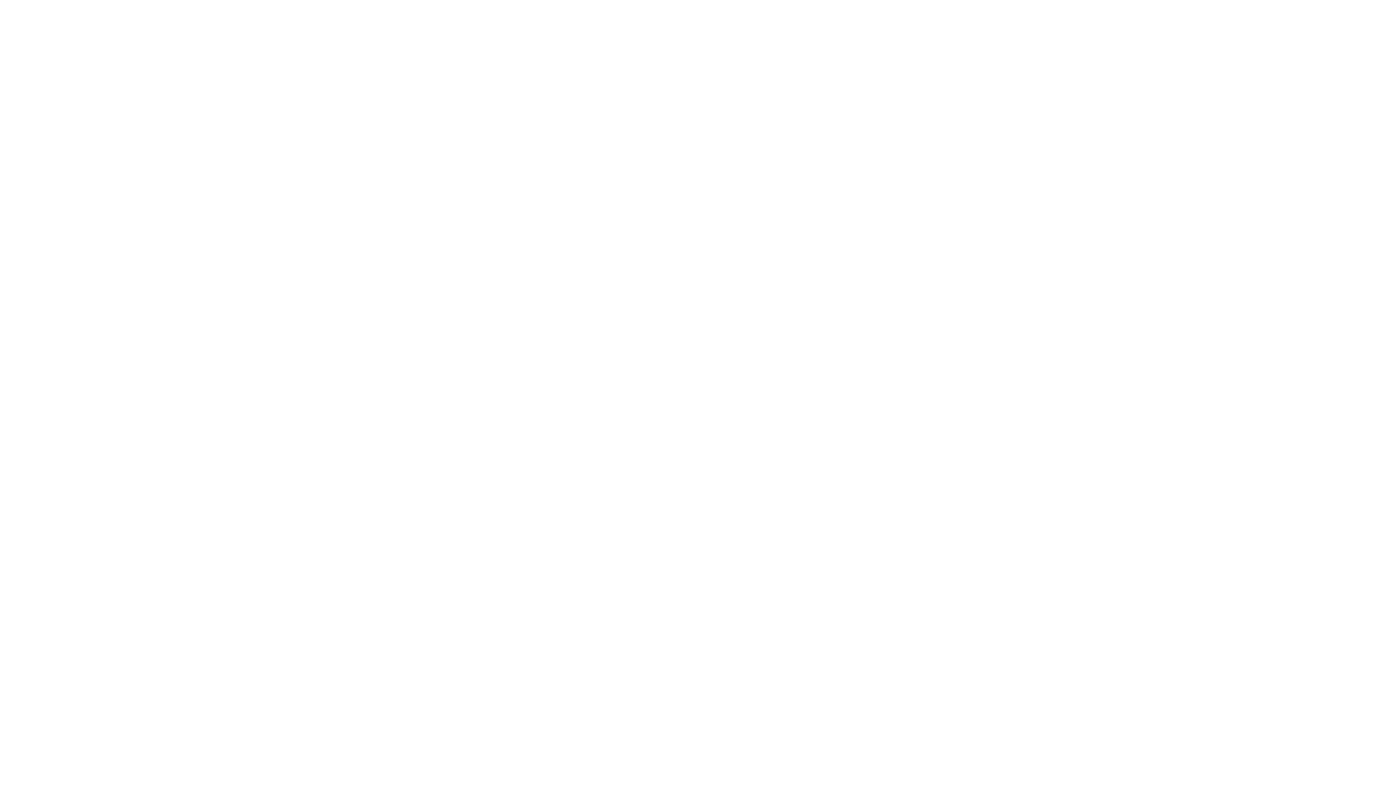 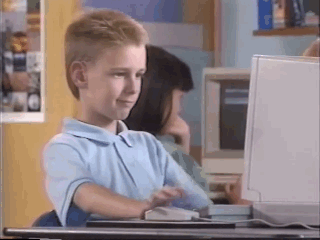 Útravaló
A lényeg a kommunikáció, nem a technológiaA stabil rendszer is törik, csak máshogy
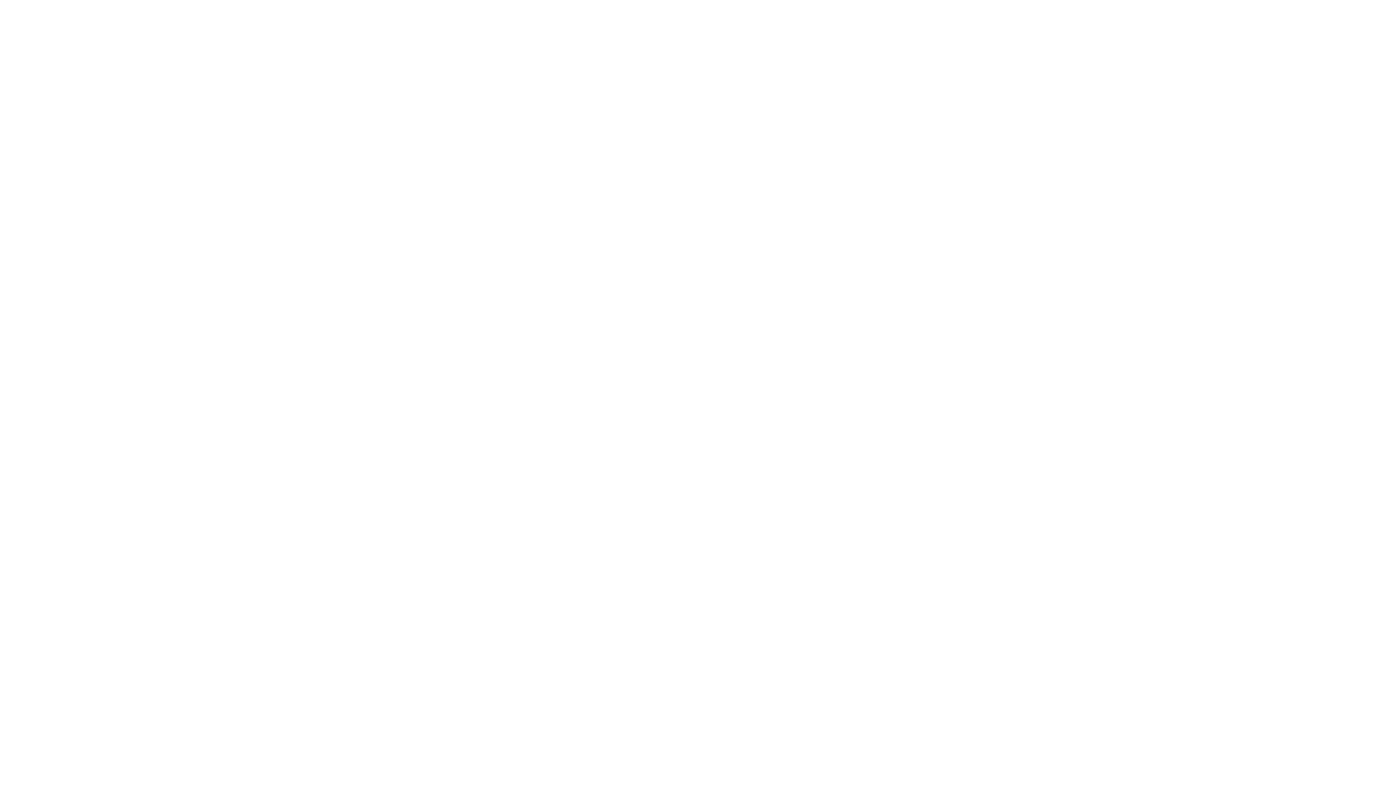 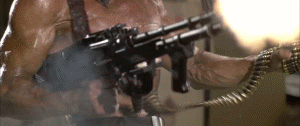 Mindenki DevOps-os!
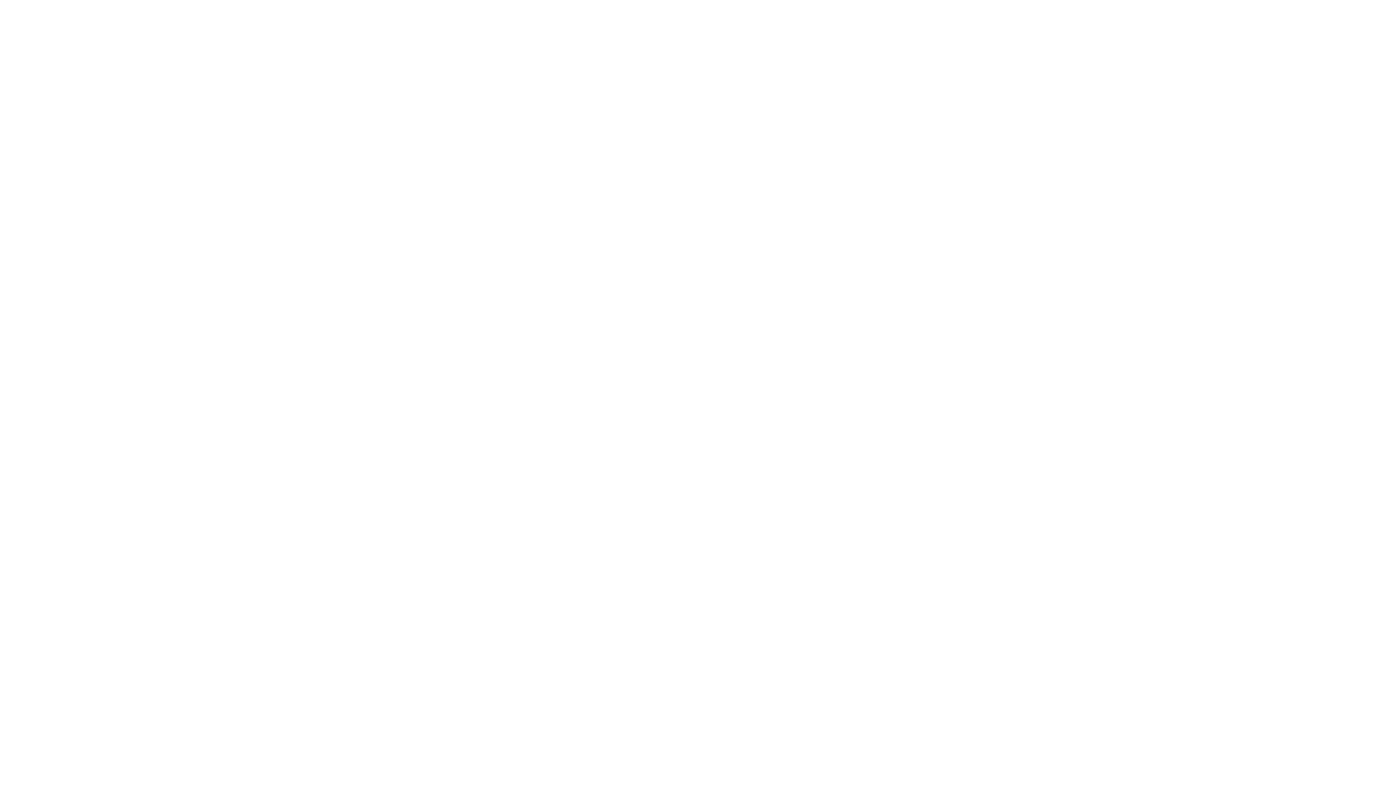 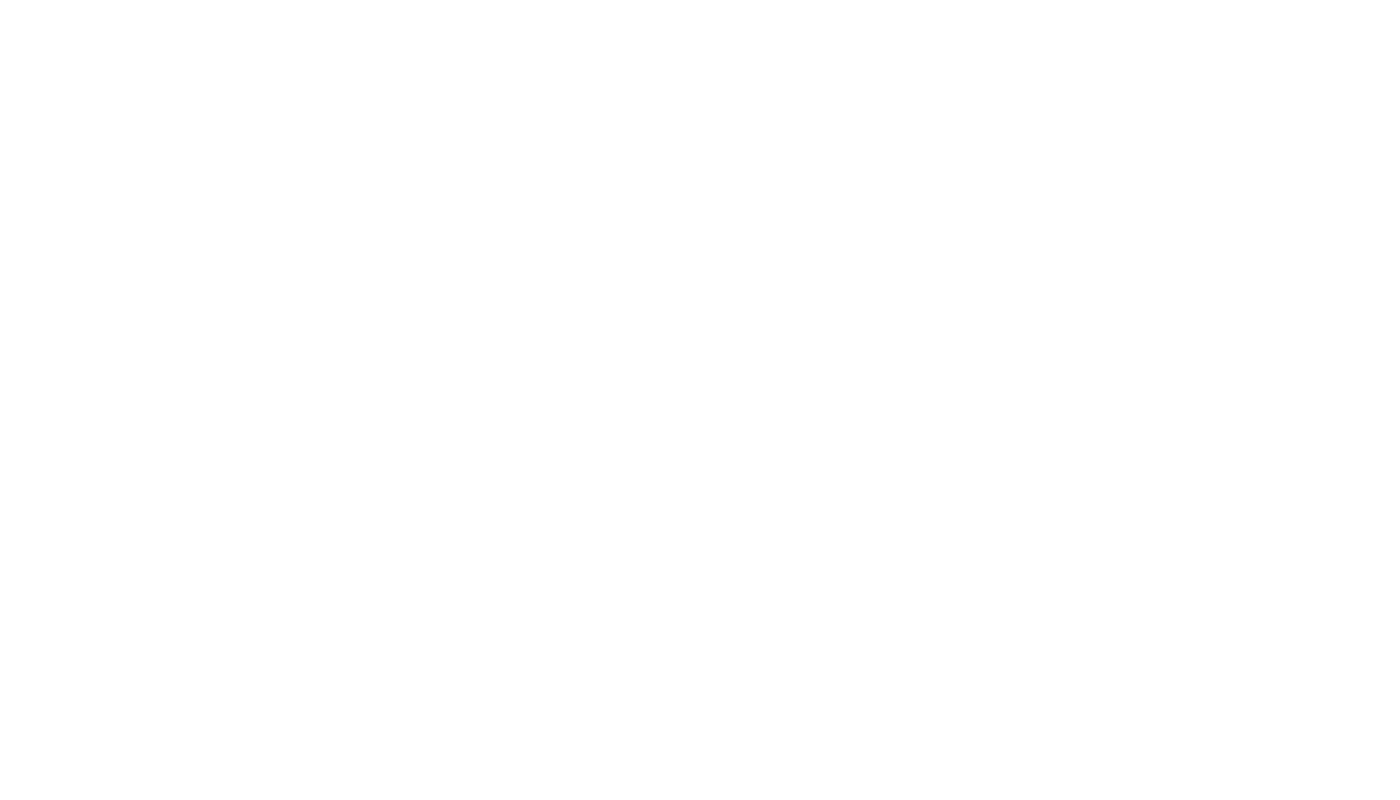 © RisingStack, Inc. 2019 | RisingStack® is a registered trademark of RisingStack